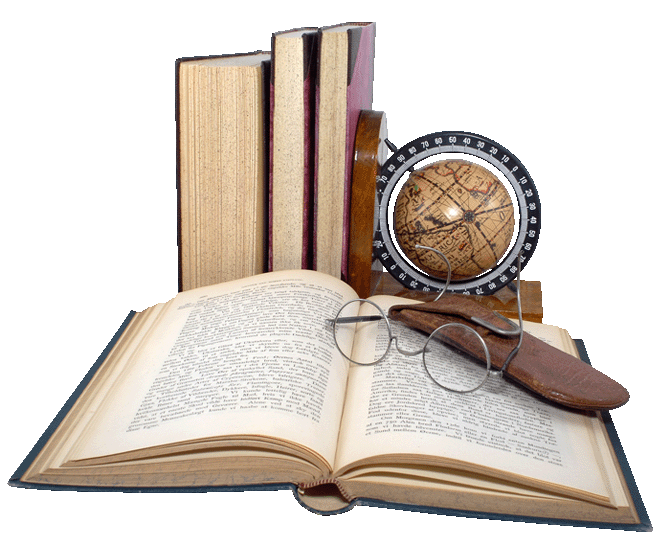 «Сопровождение профессионального развития молодых педагогов»
учитель русского языка и литературы МАОУ «СОШ с.Бердюжье Шукалович Е.П.
2021г.
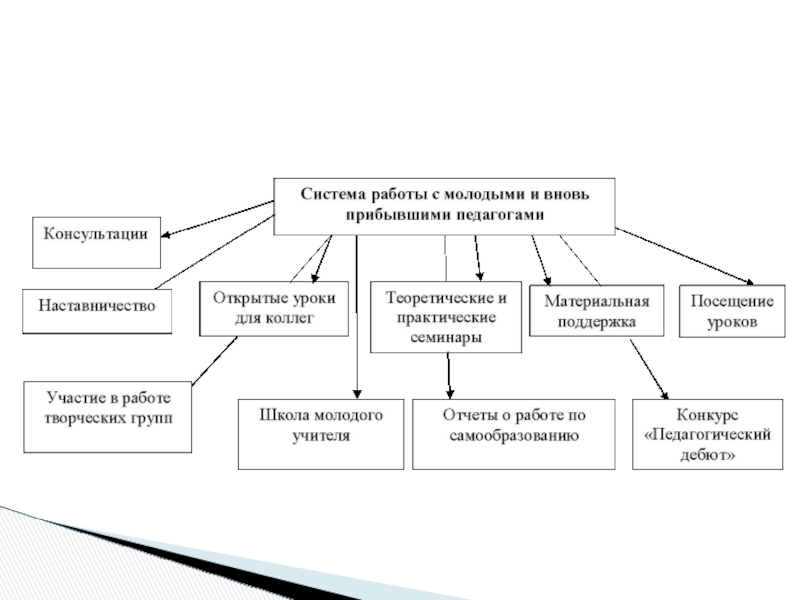 Основная цель работы наставника с молодым учителем:
- сопровождение процесса адаптации;  - развитие личности, способной успешно и на высоком профессиональном уровне решать педагогические задачи, обладающей качествами, соответствующими современным требованиям
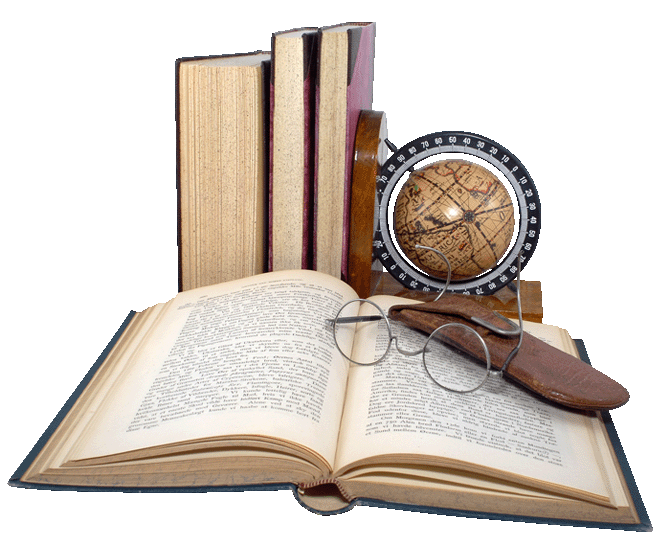 1-й этап – адаптационный На этом этапе был определен круг обязанностей и полномочий молодого специалиста, проведена диагностика профессиональных затруднений, выявлены недостатки в его умениях и навыках, чтобы выработать программу адаптации
2-й этап – основной Разработан план работы, осуществлялась корректировка профессиональных умений молодого учителя, оказана помощь в  составлении собственной программы самосовершенствования
3-й этап – контрольно-оценочный Проверка уровня профессиональной компетентности молодого педагога, определения степени готовности к выполнению своих функциональных обязанностей
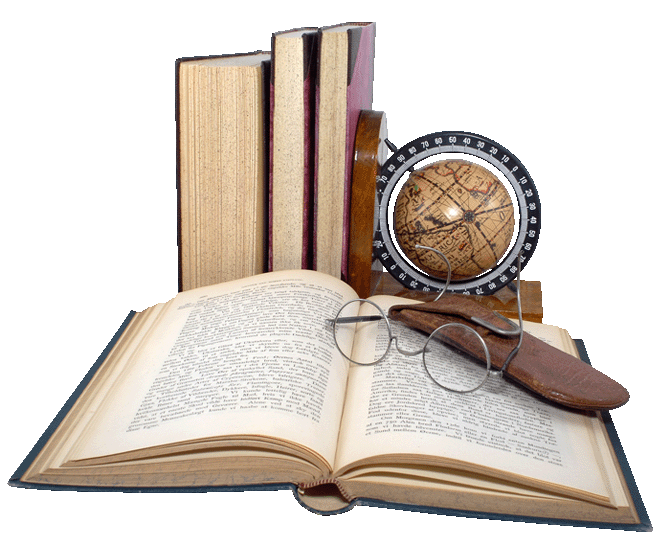 Эффективные формы взаимодействия:
деловые и ролевые игры; 
анализ ситуаций; 
самоактуализация; 
личный положительный пример наставника;
доброжелательность и взаимное уважение; 
согласованность действий; 
развитие способности принимать решения
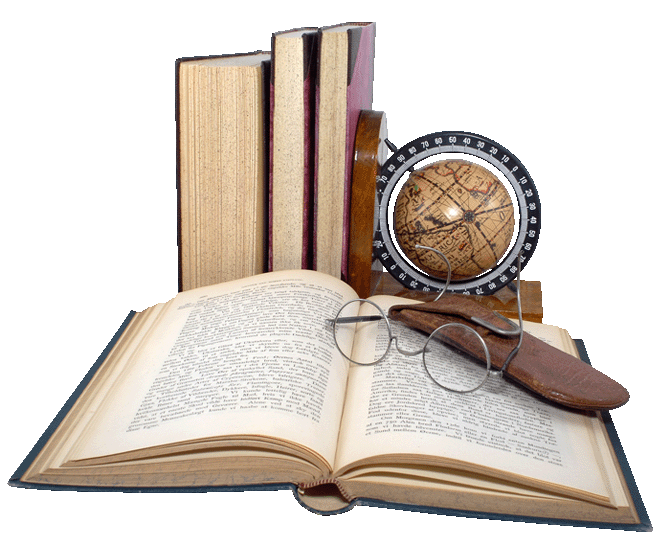 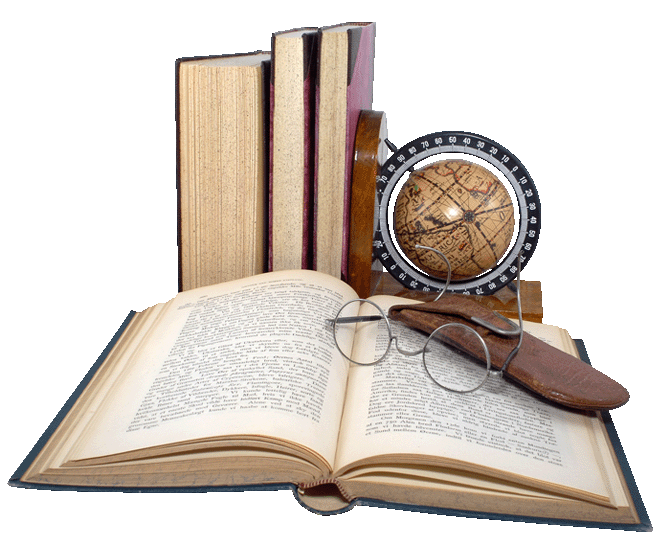 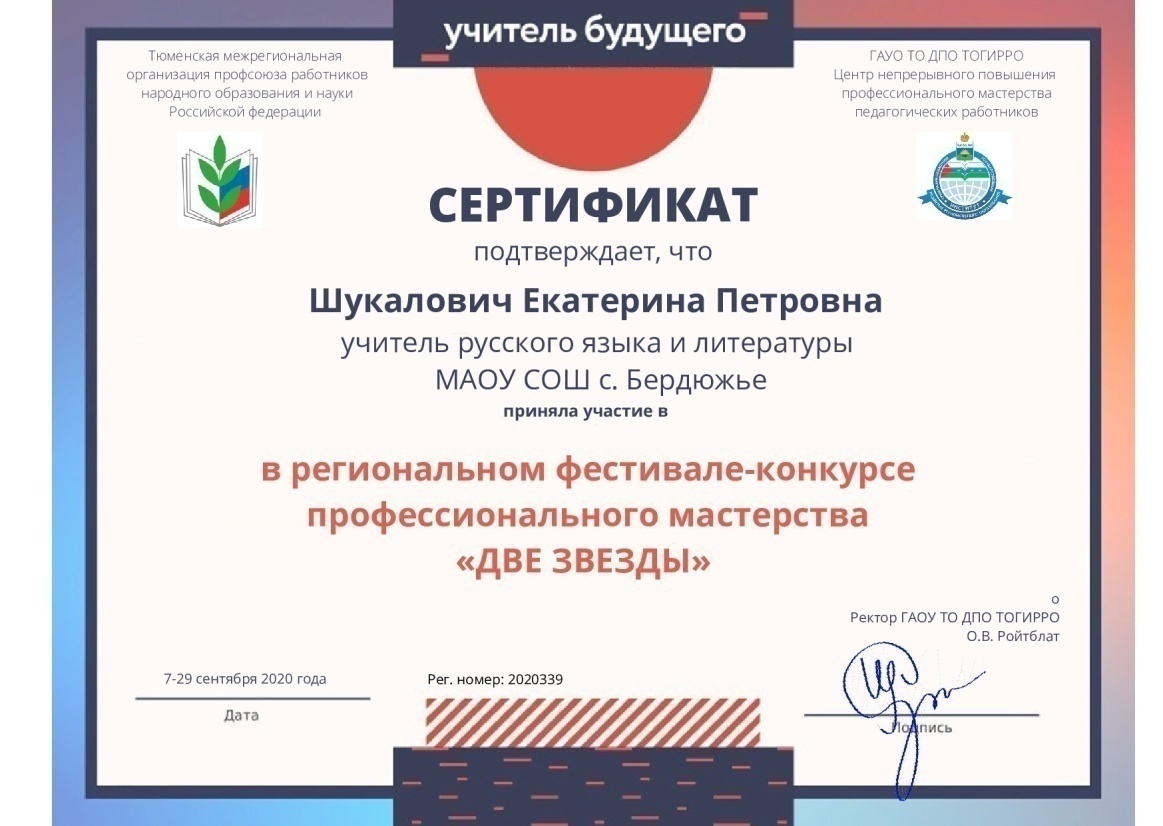 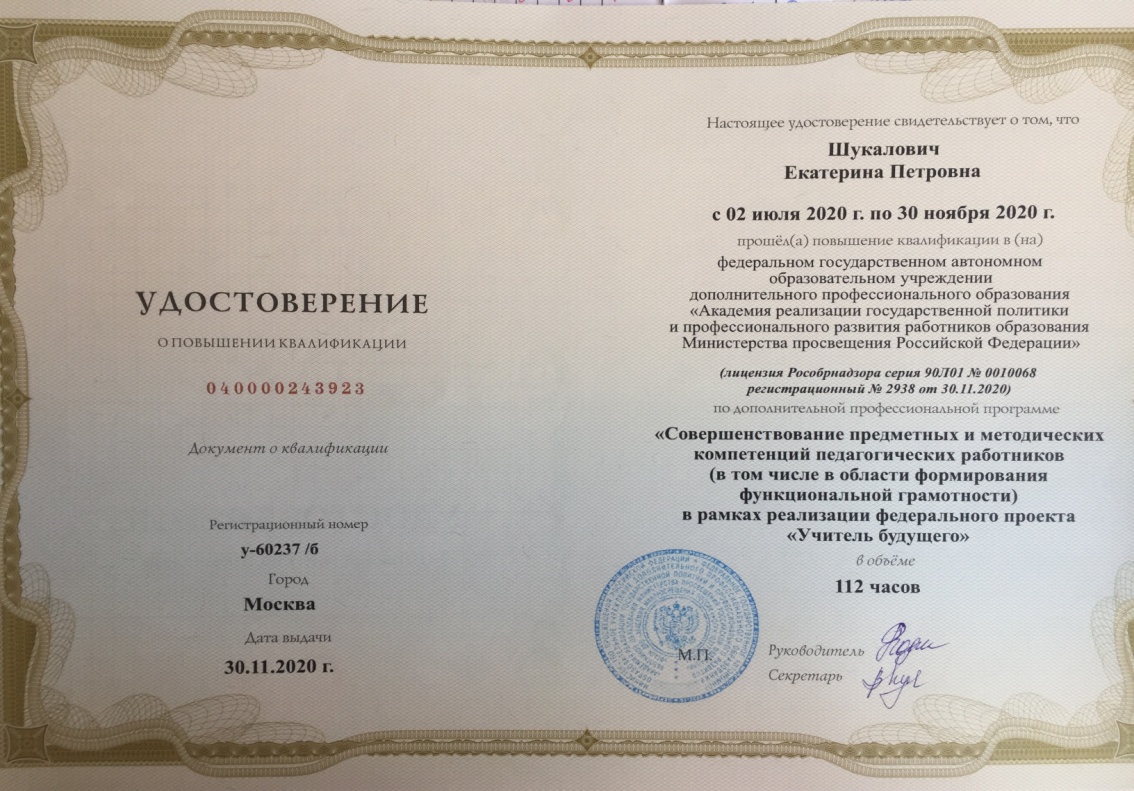 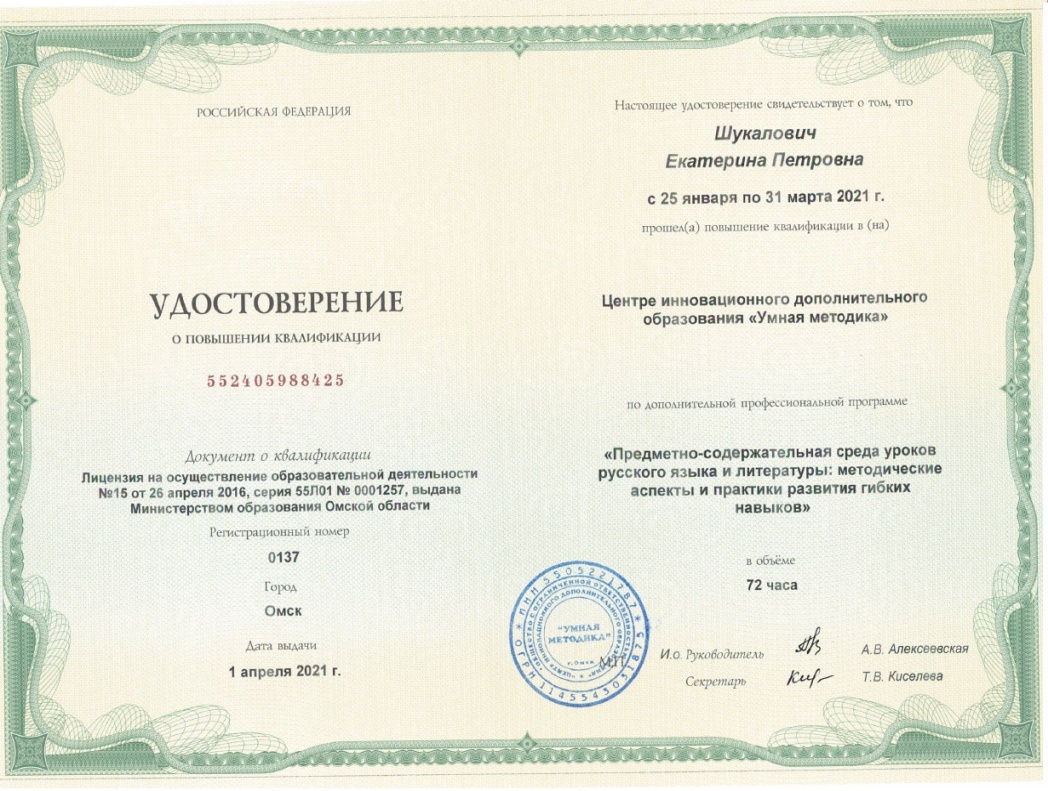 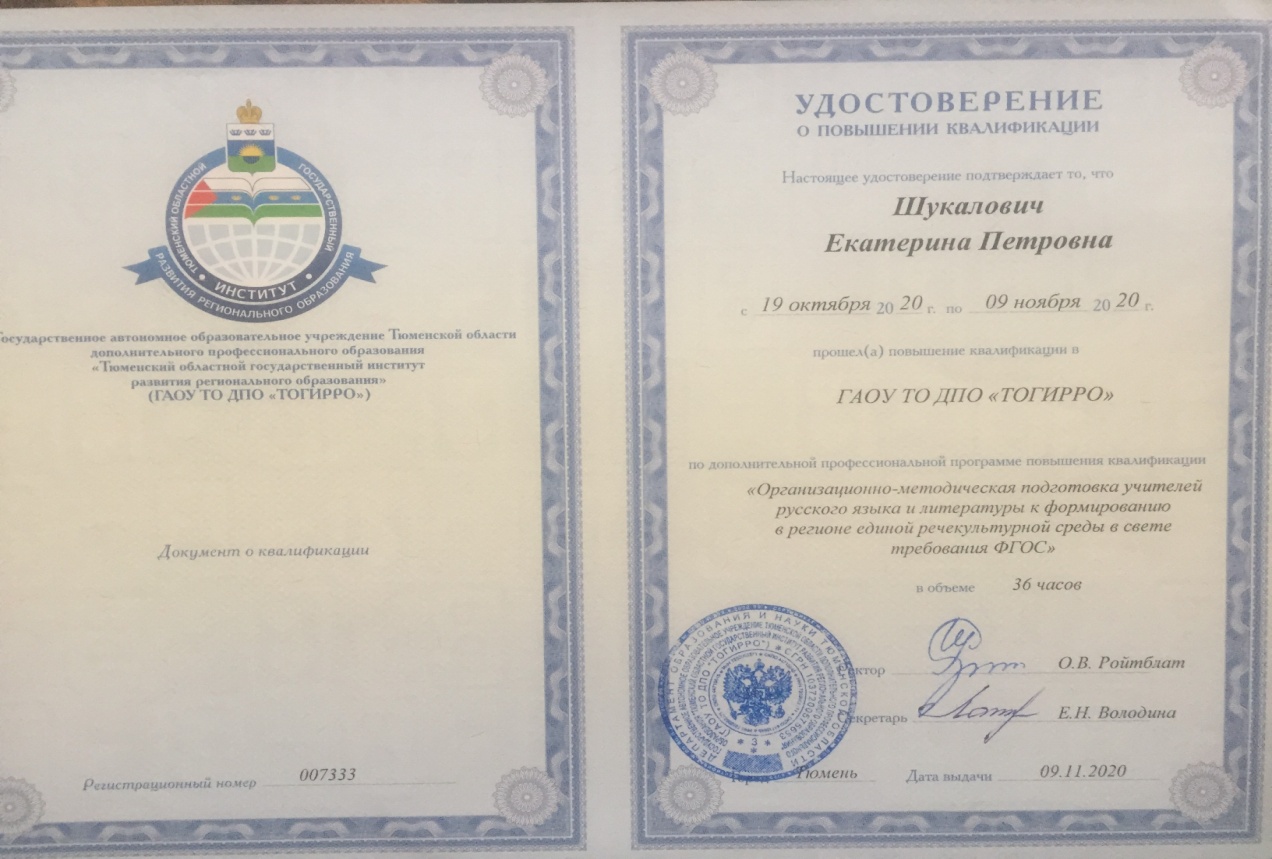 Дипломы, грамоты, благодарности, свидетельства, сертификаты  разных уровней (2017-2020г.г.)
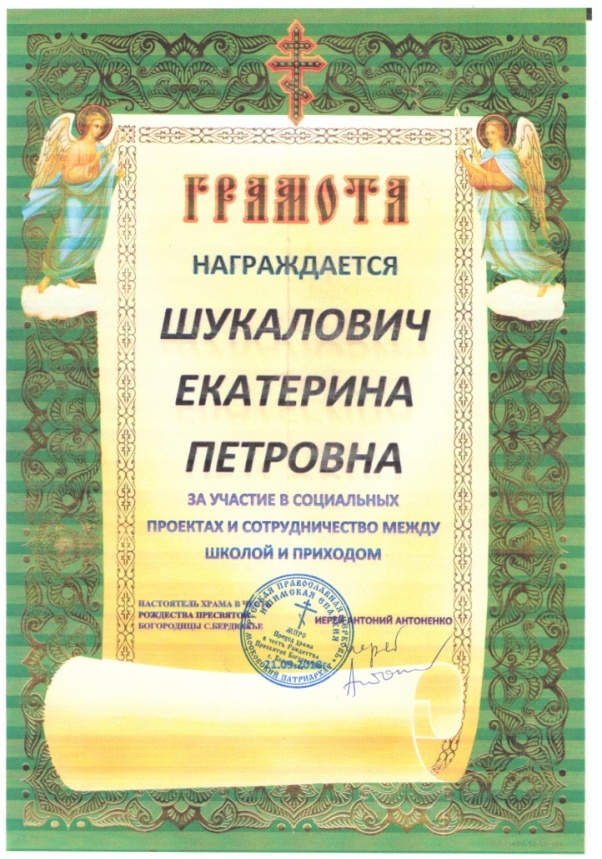 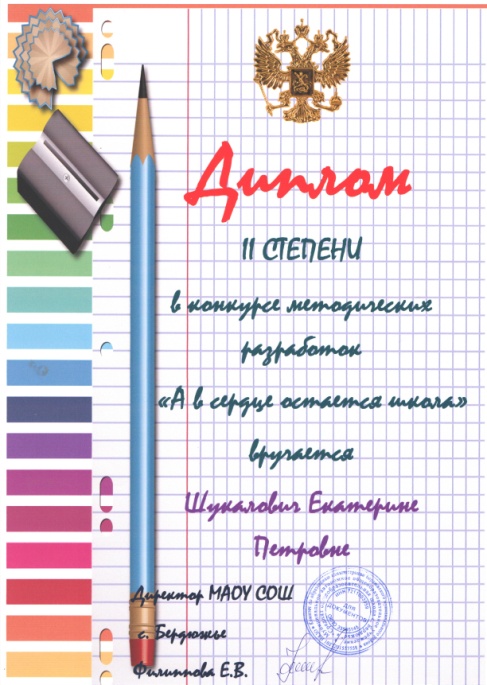 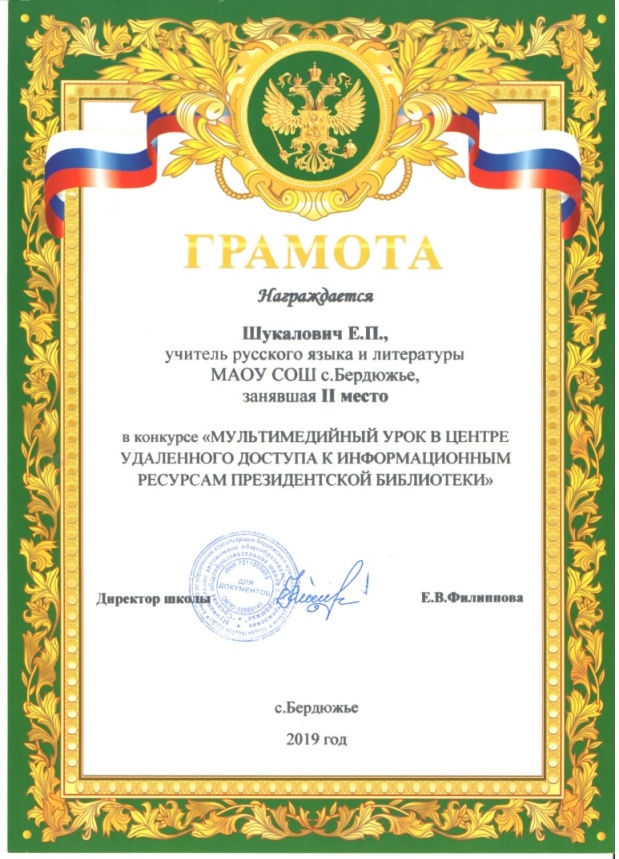 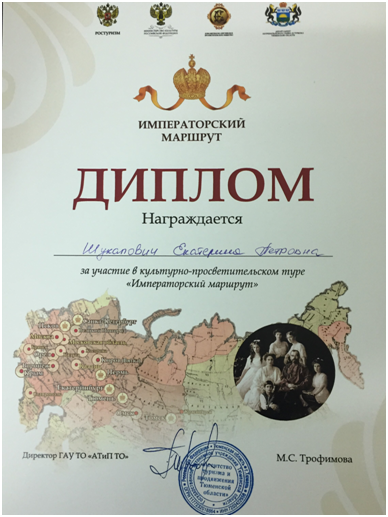 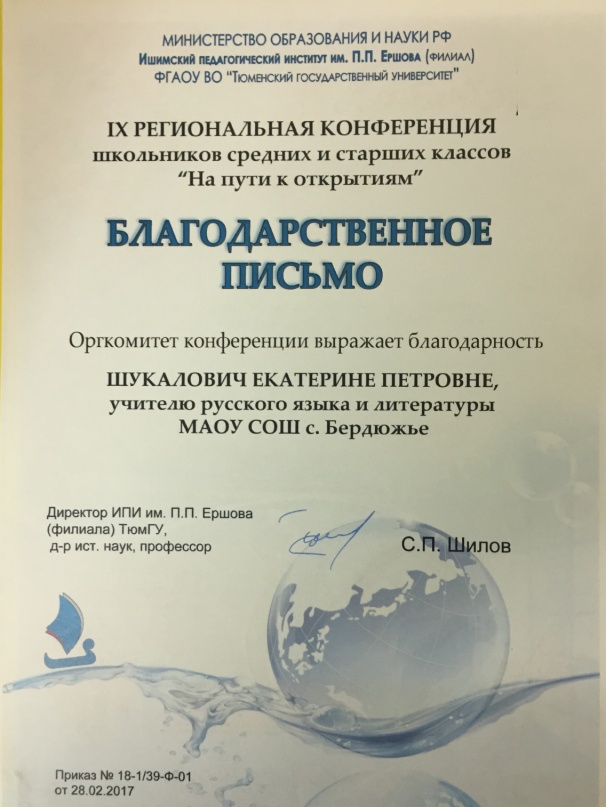 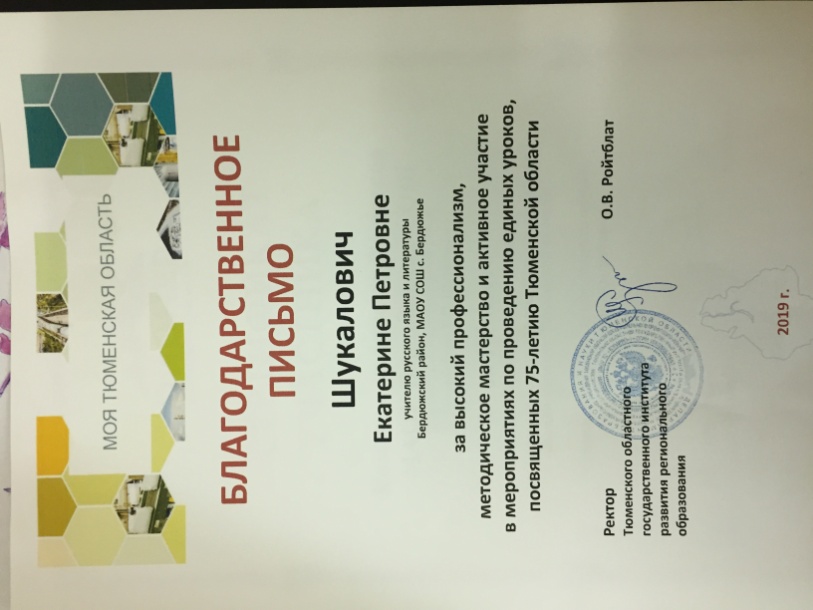 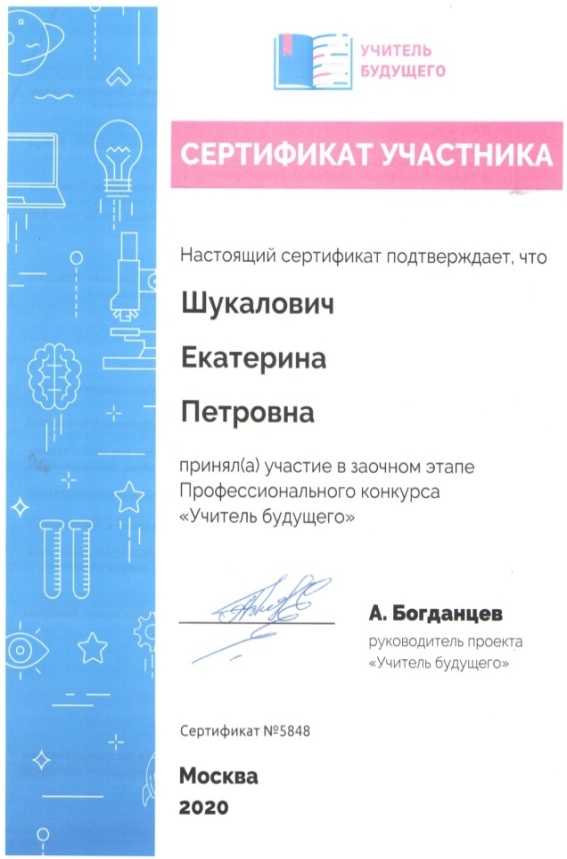 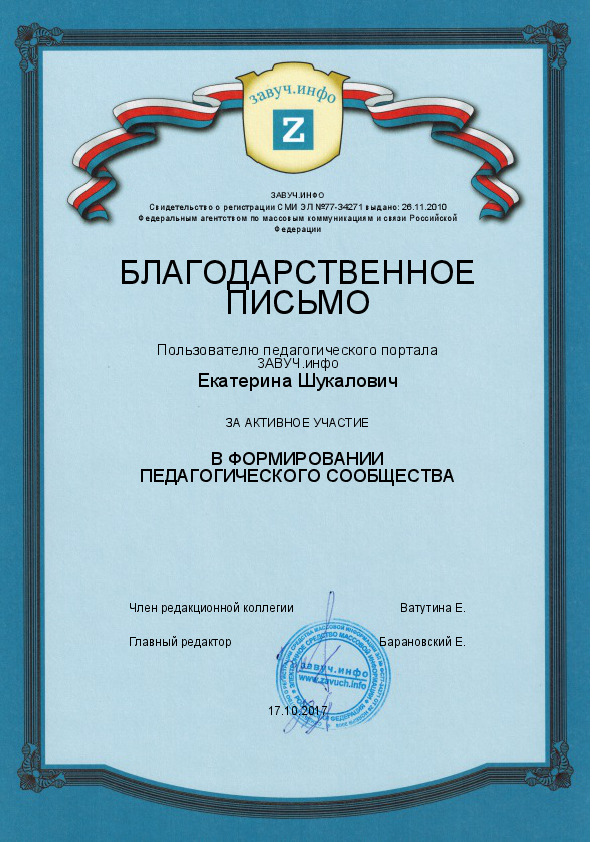 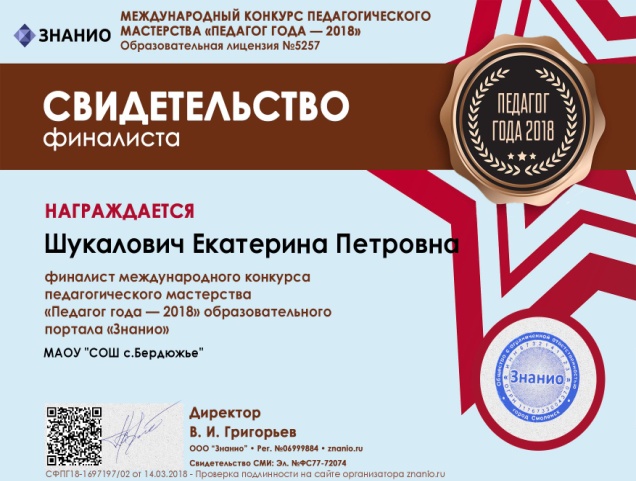 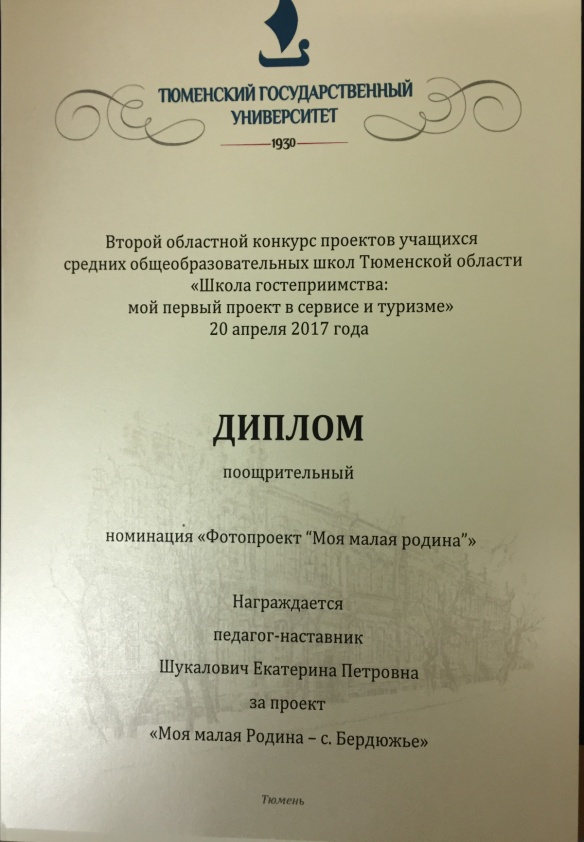 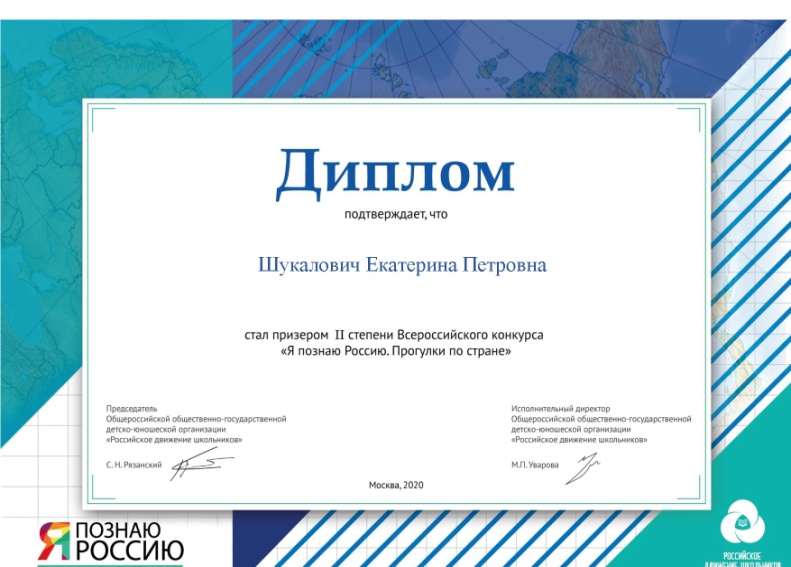 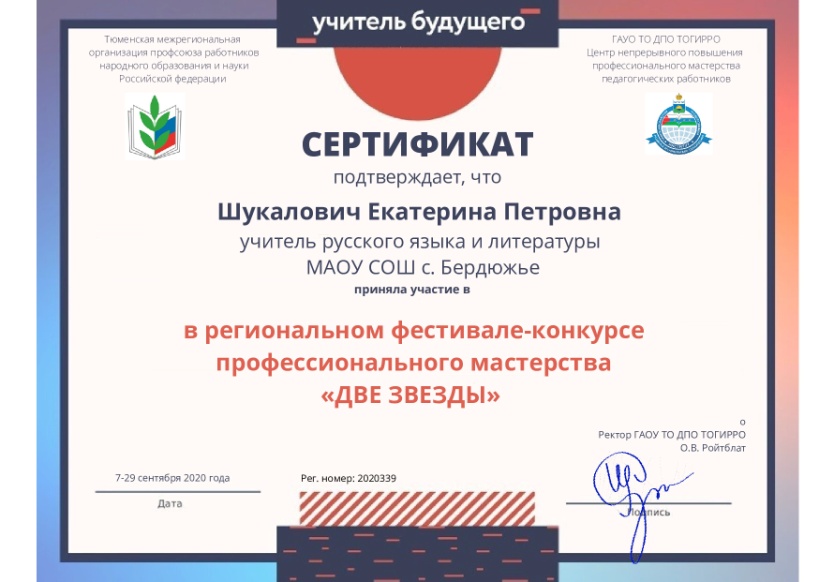 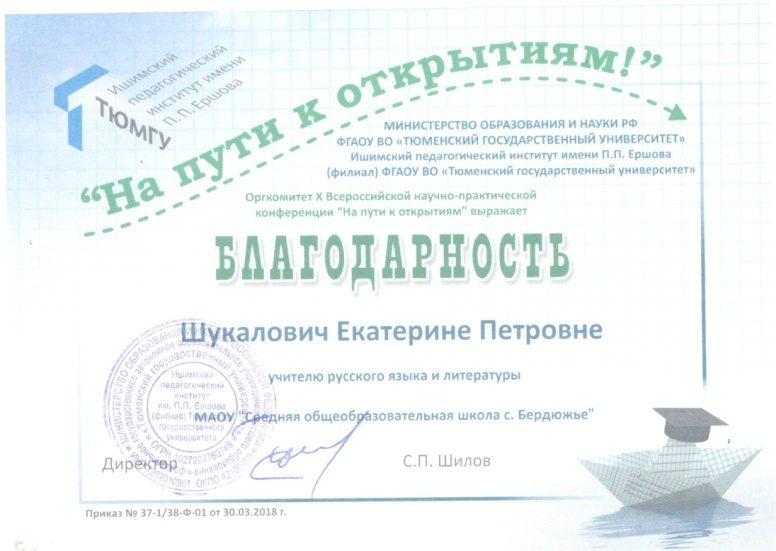 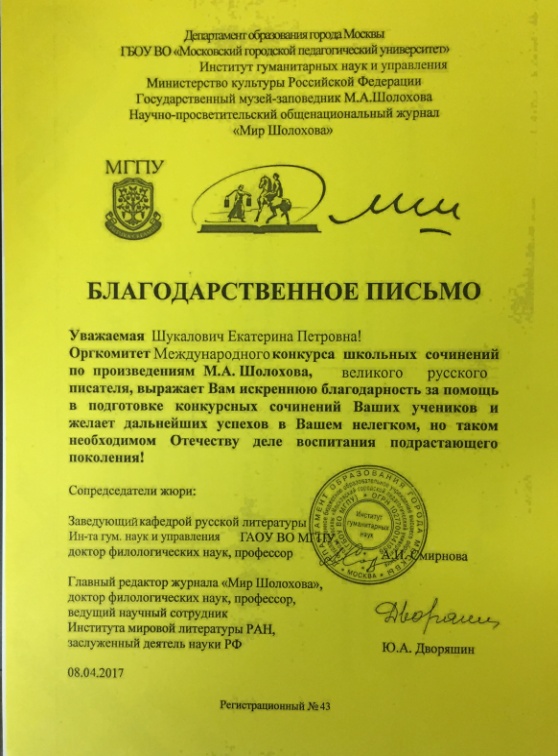 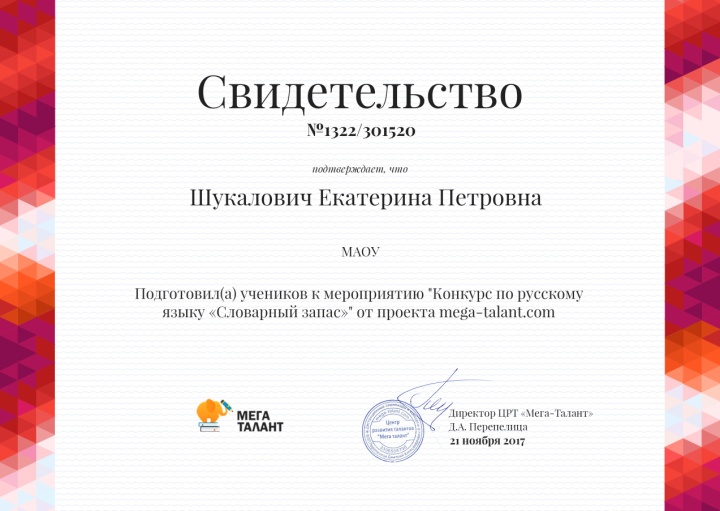 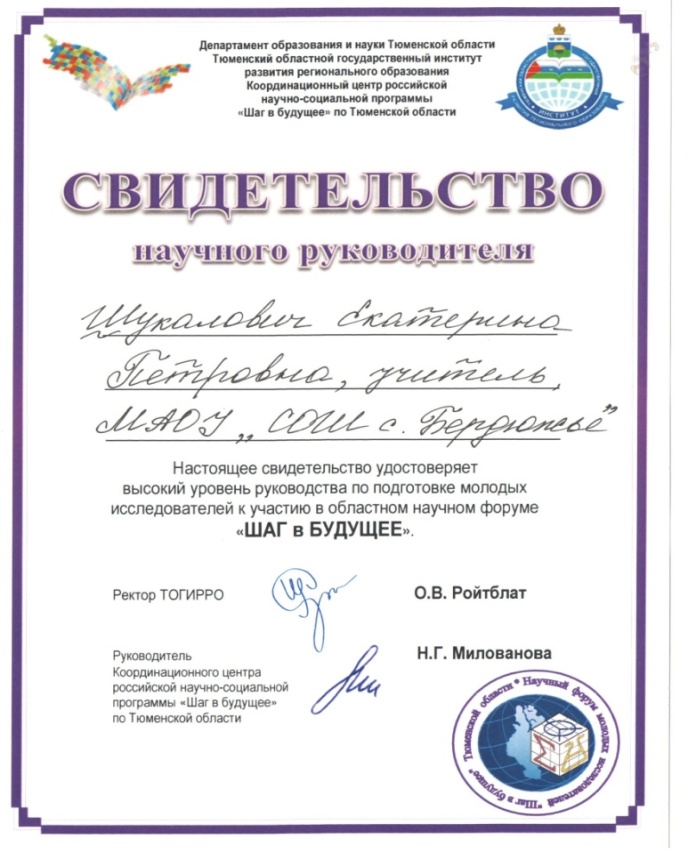 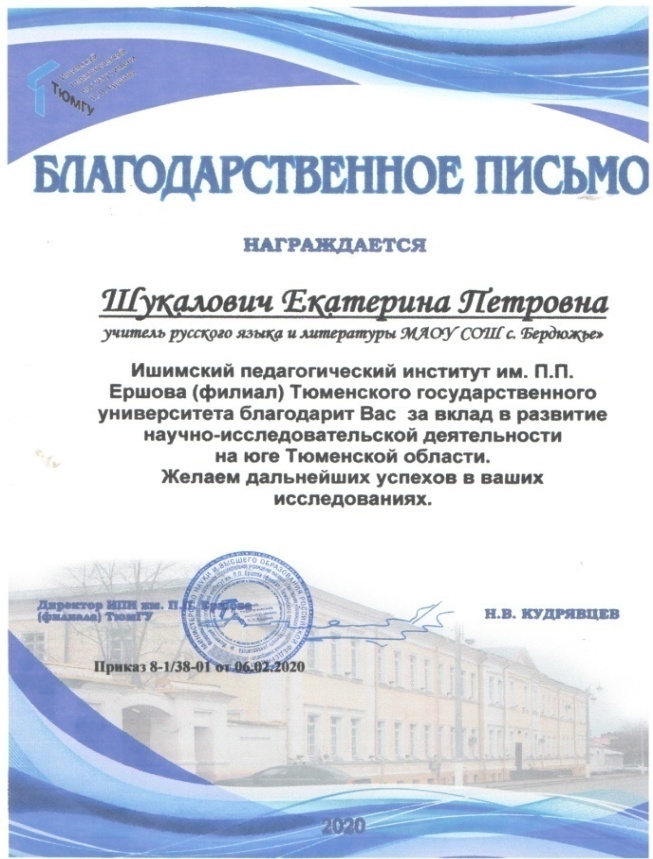 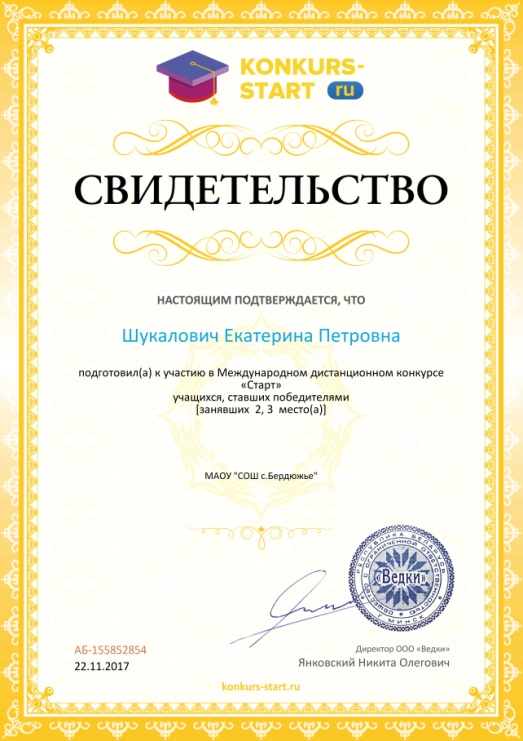 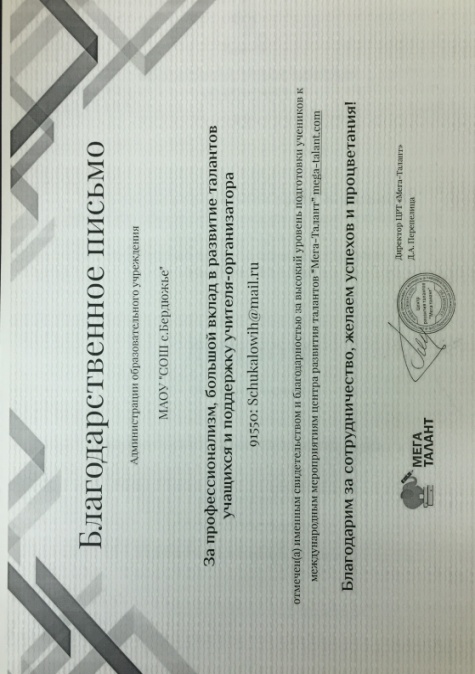 За организацию и проведение мероприятий(2017-2020 г.г.)
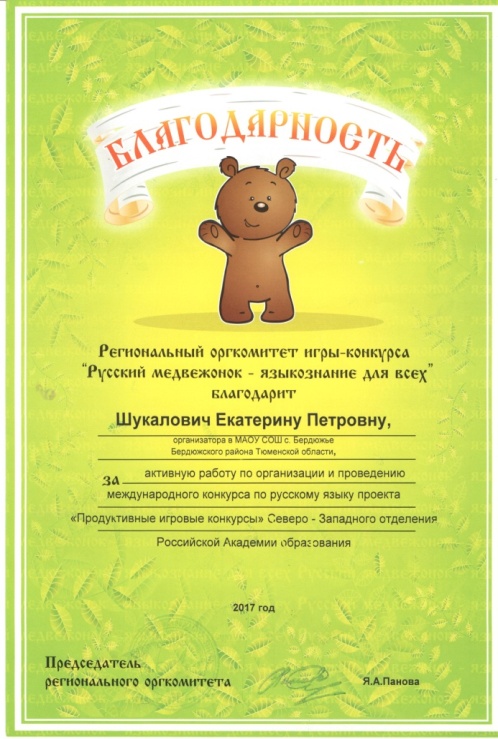 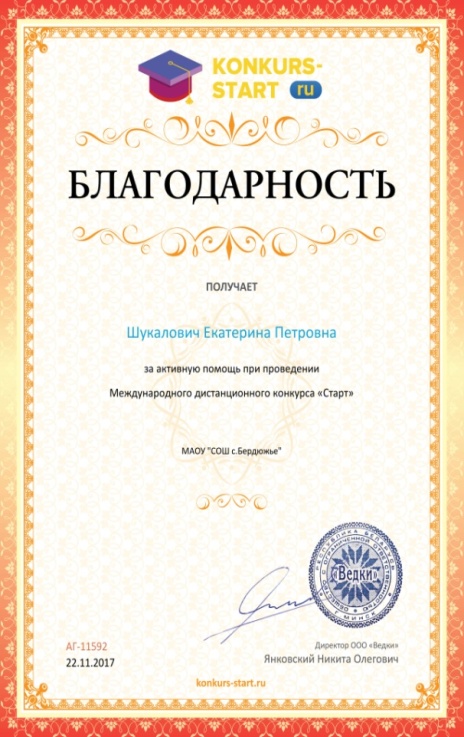 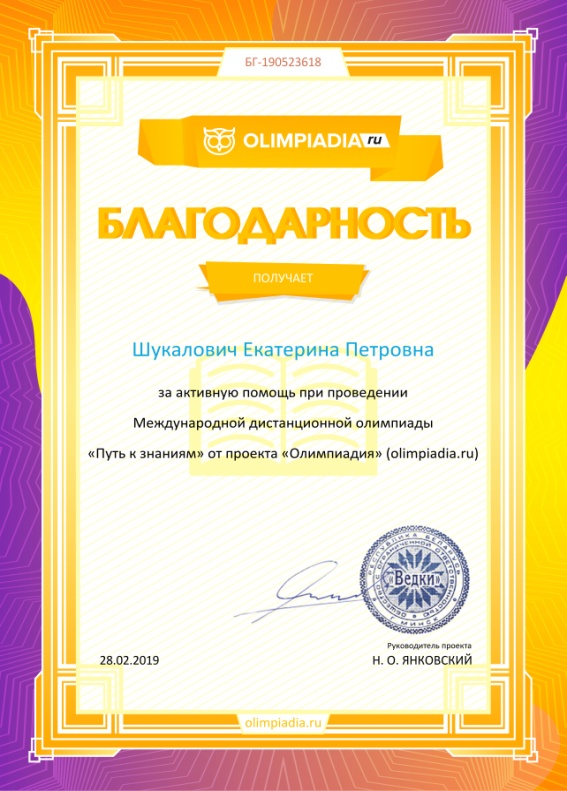 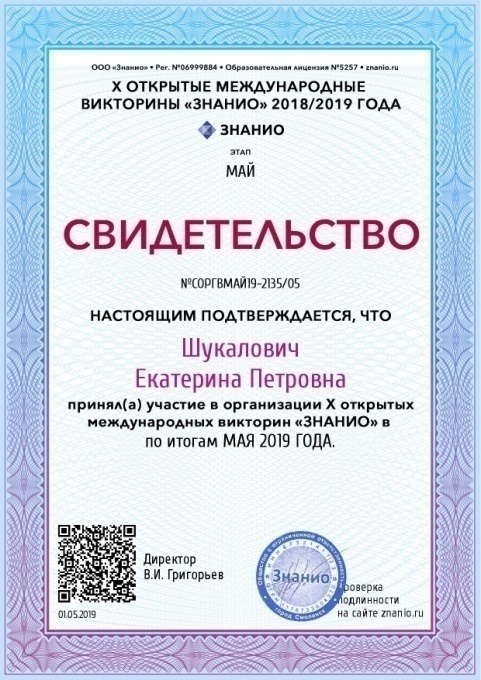 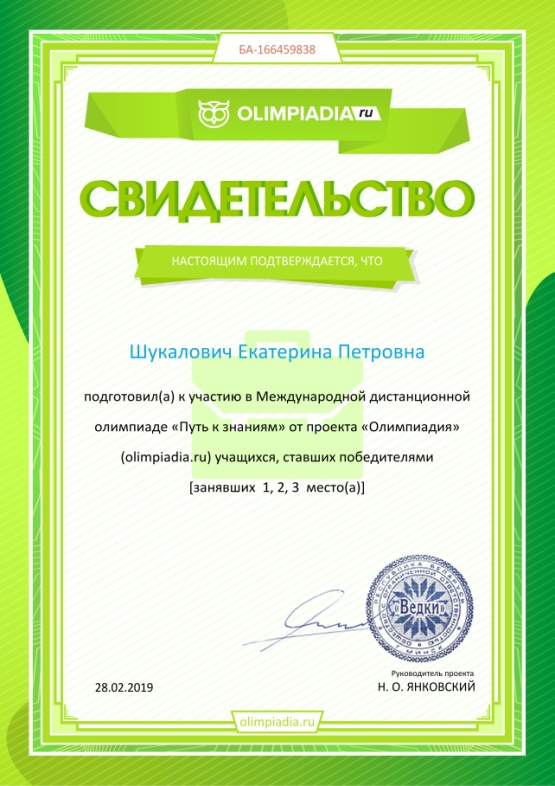 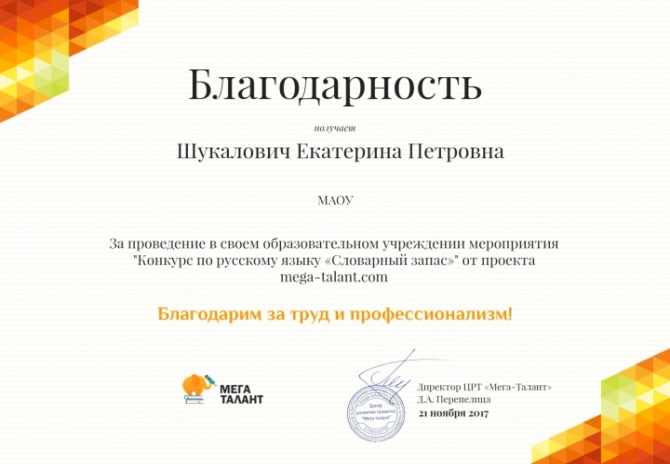 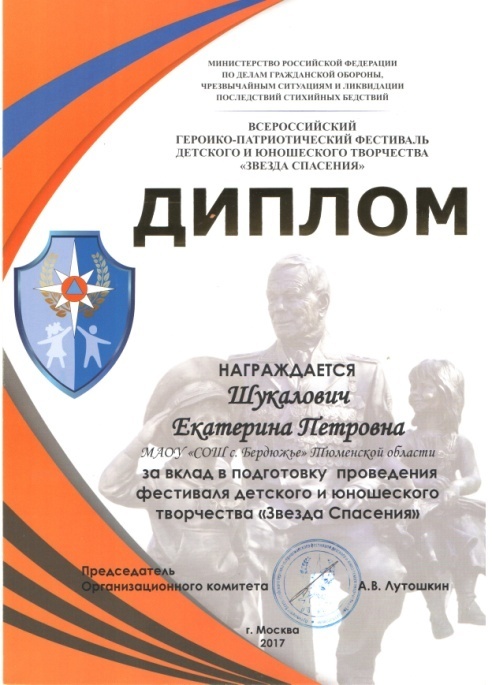 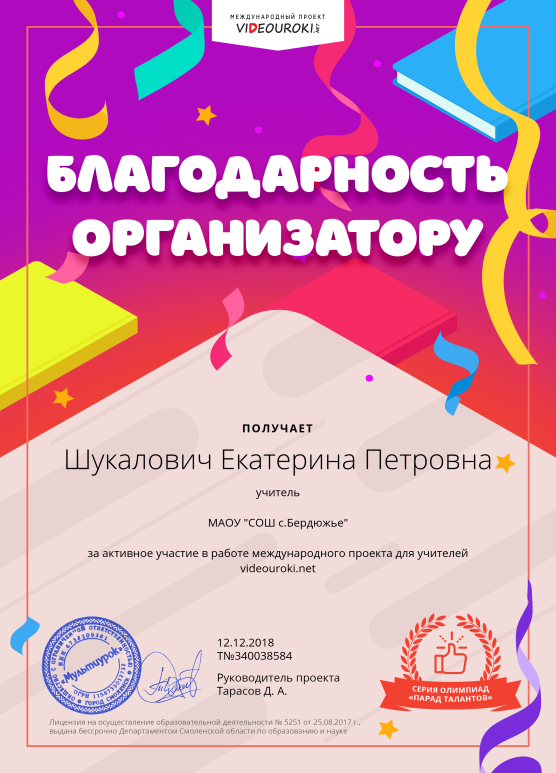 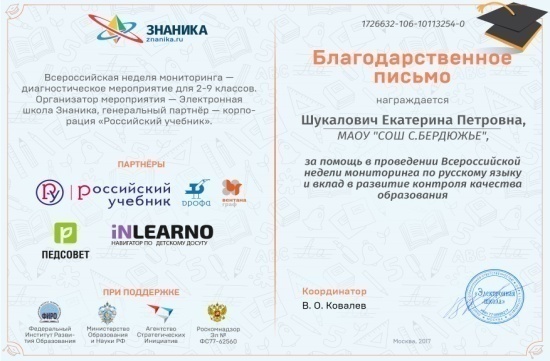 Участие в онлайн – мероприятиях (2017-2020 г.г.)
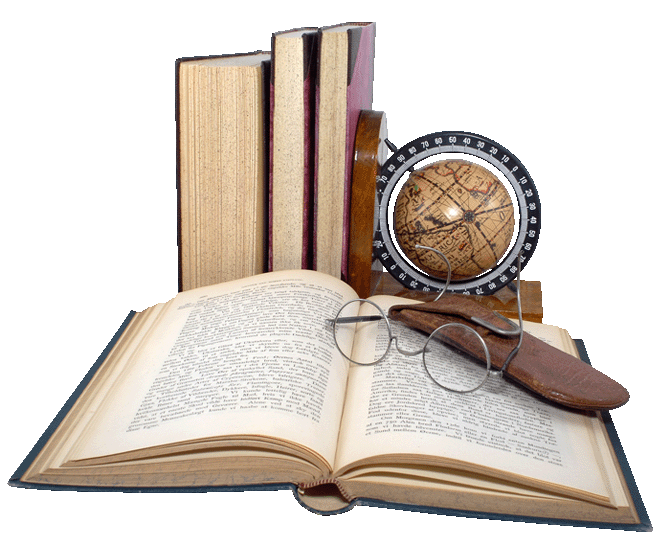 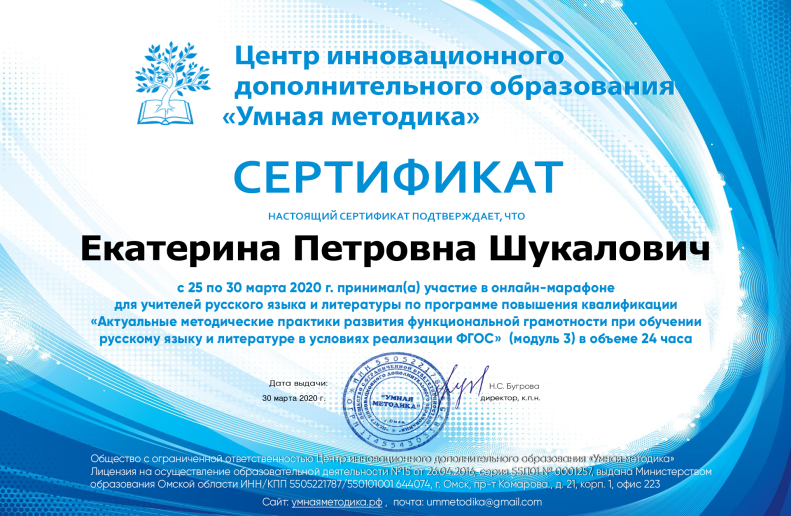 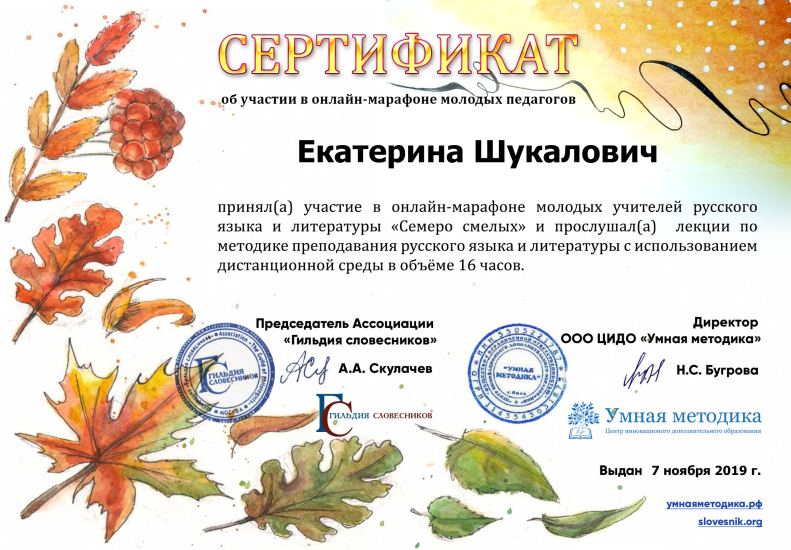 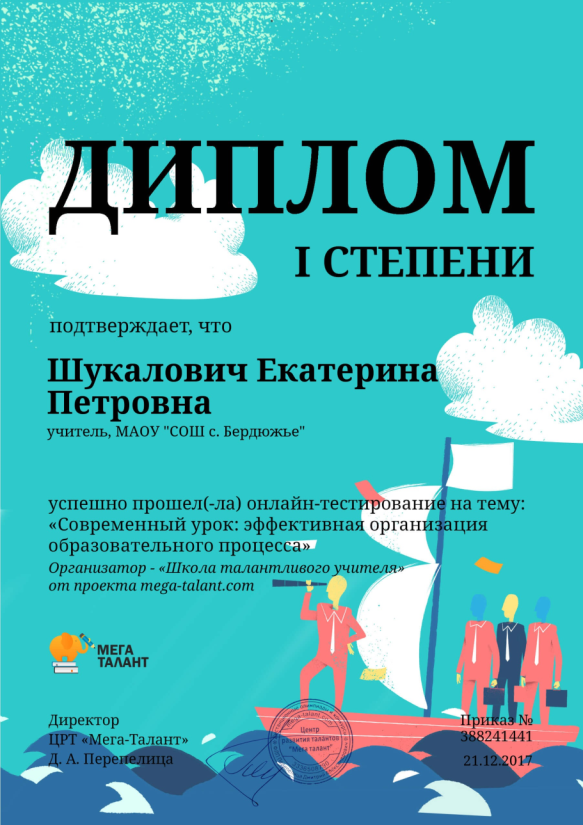 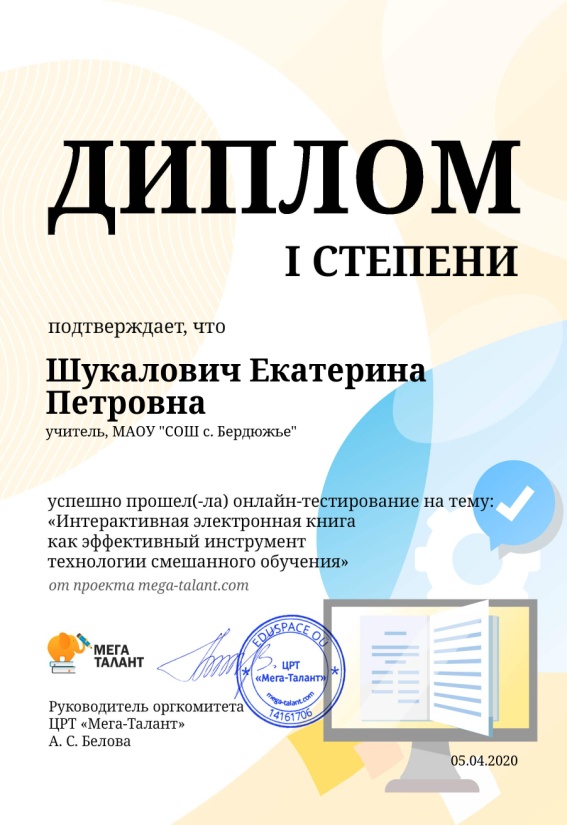 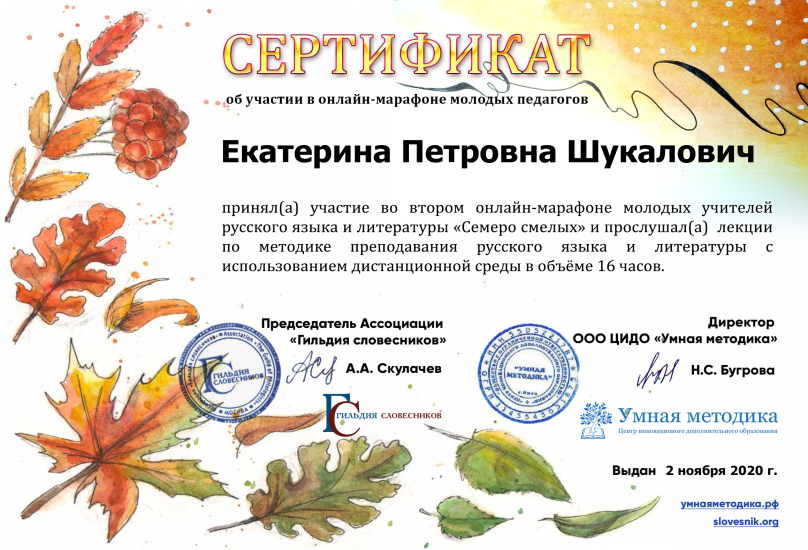 Участие в вебинарах (2017-2020 г.г.)
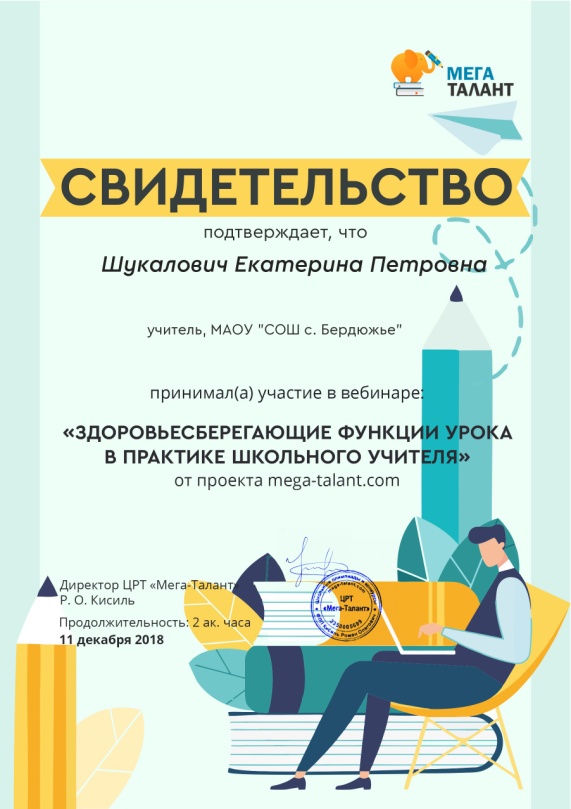 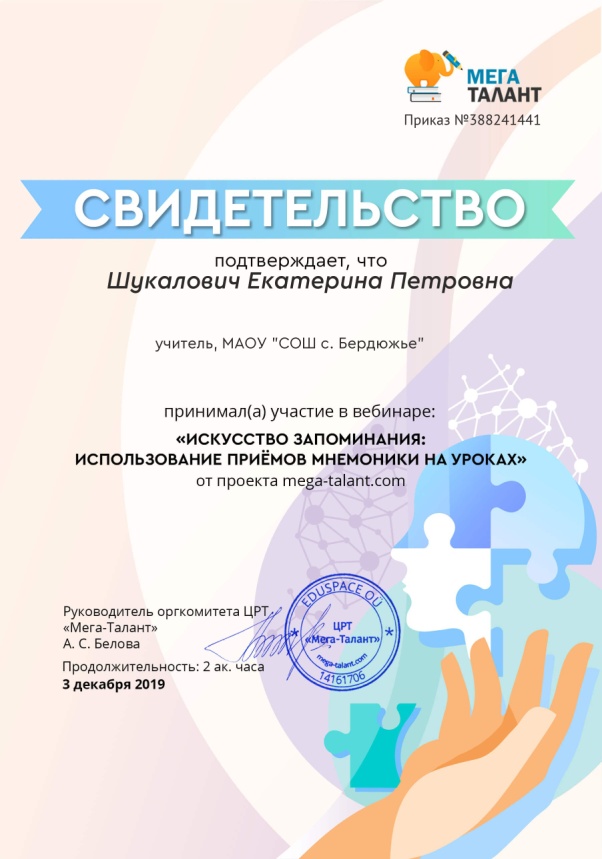 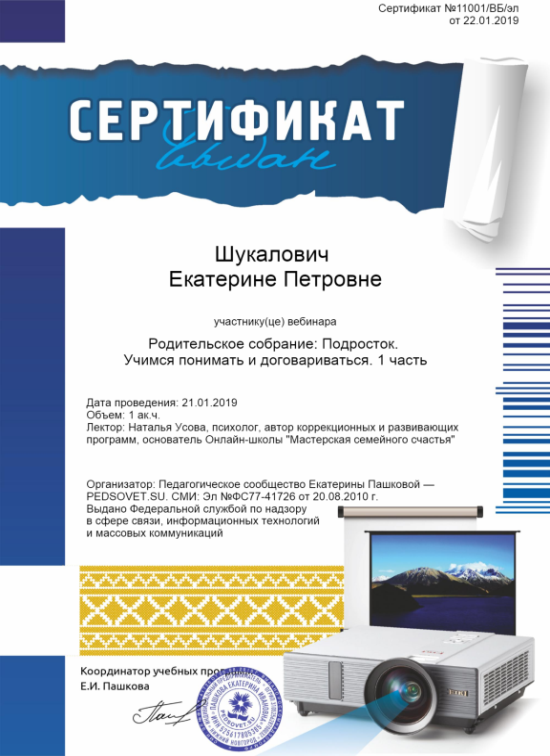 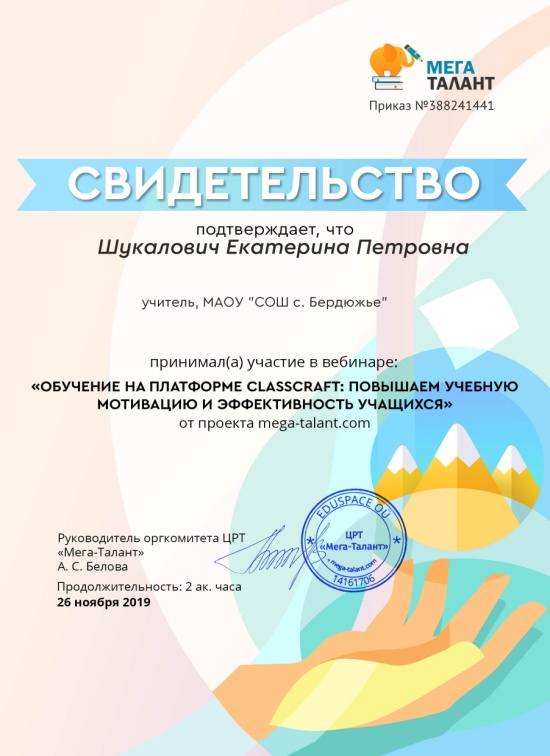 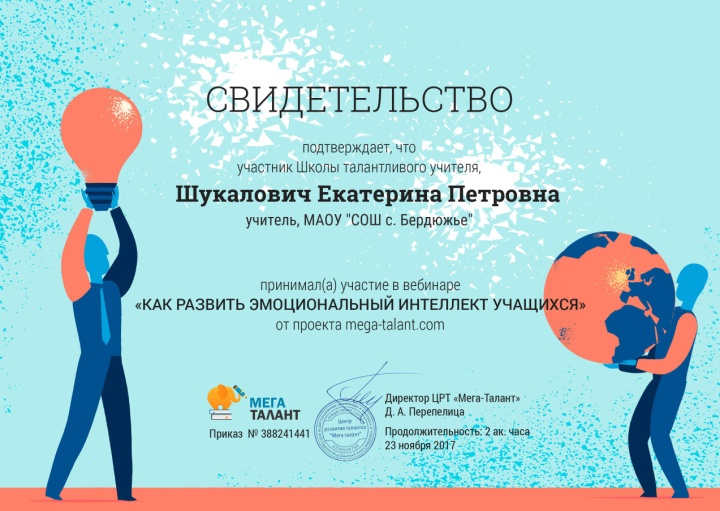 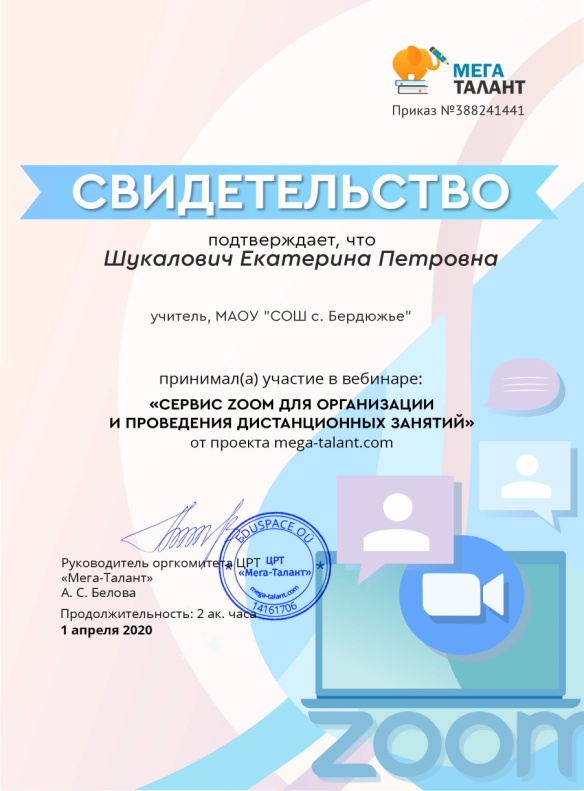 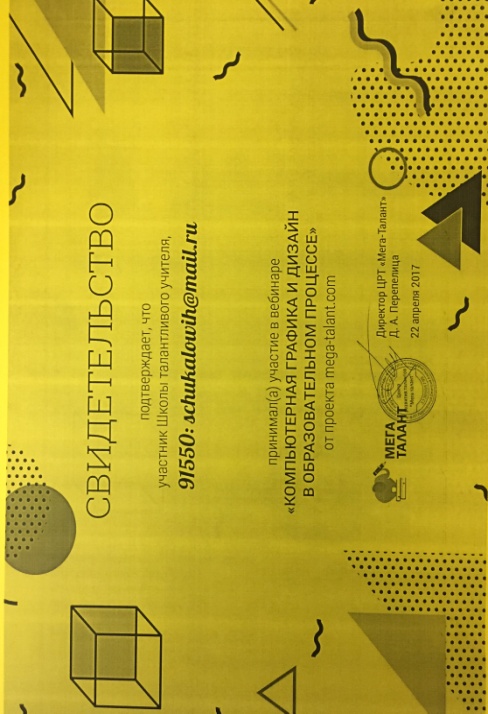 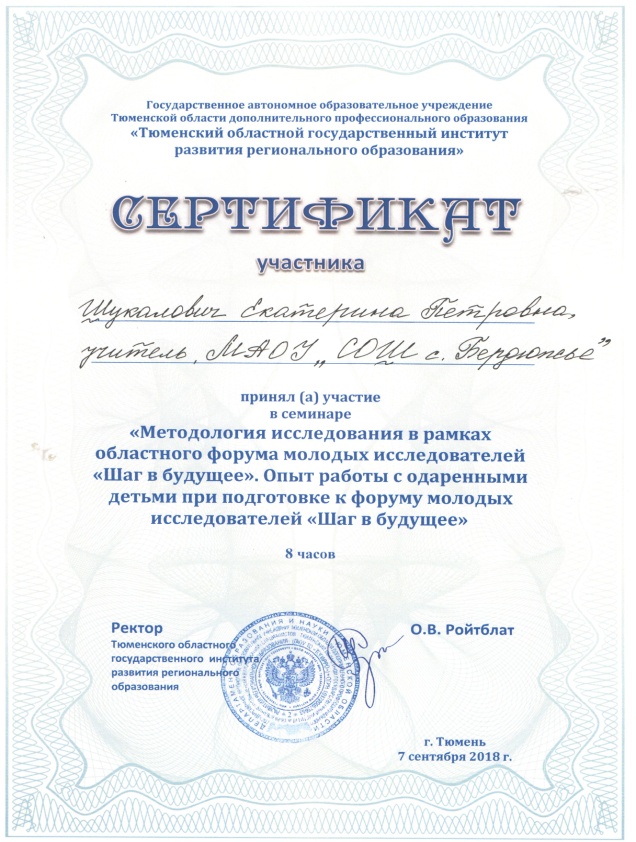 Участие в семинарах (2017-2020 г.г.)
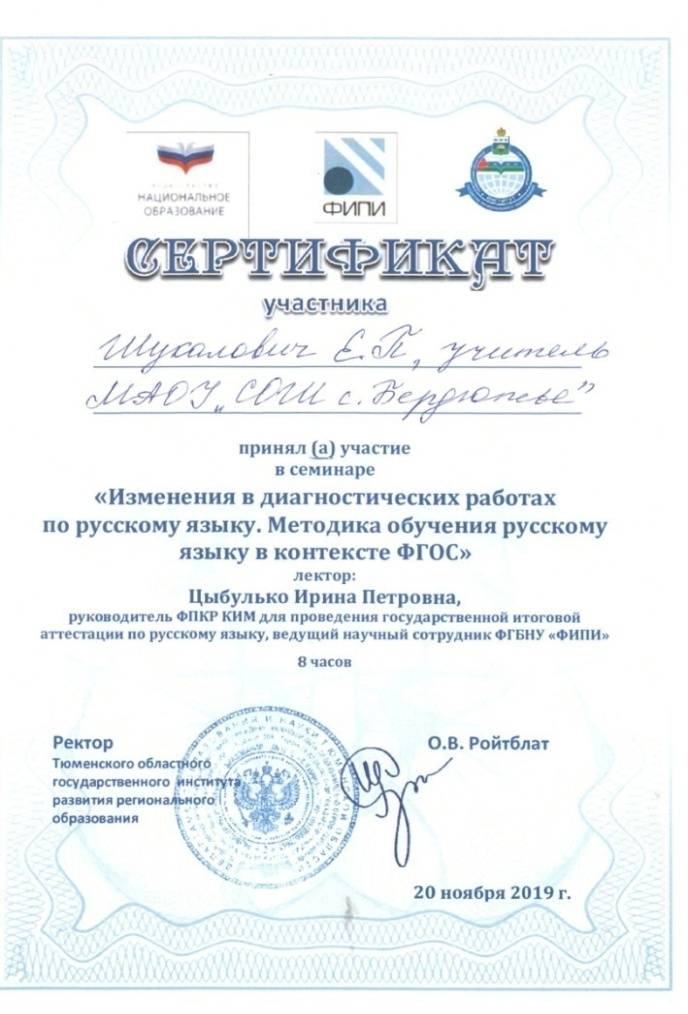 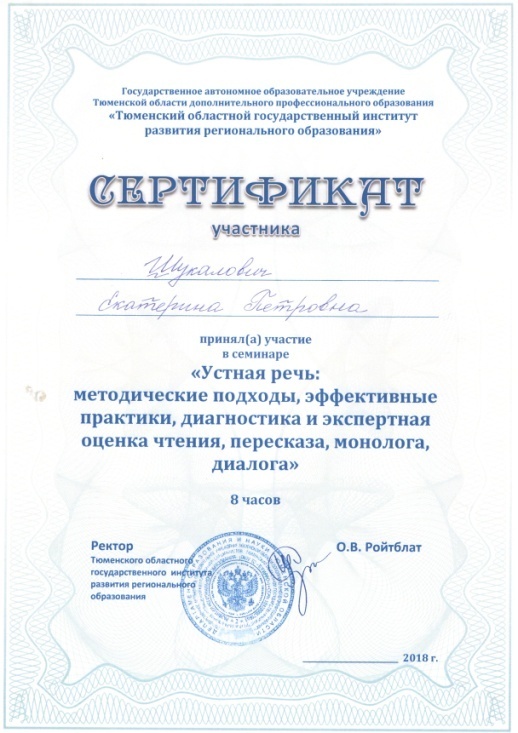 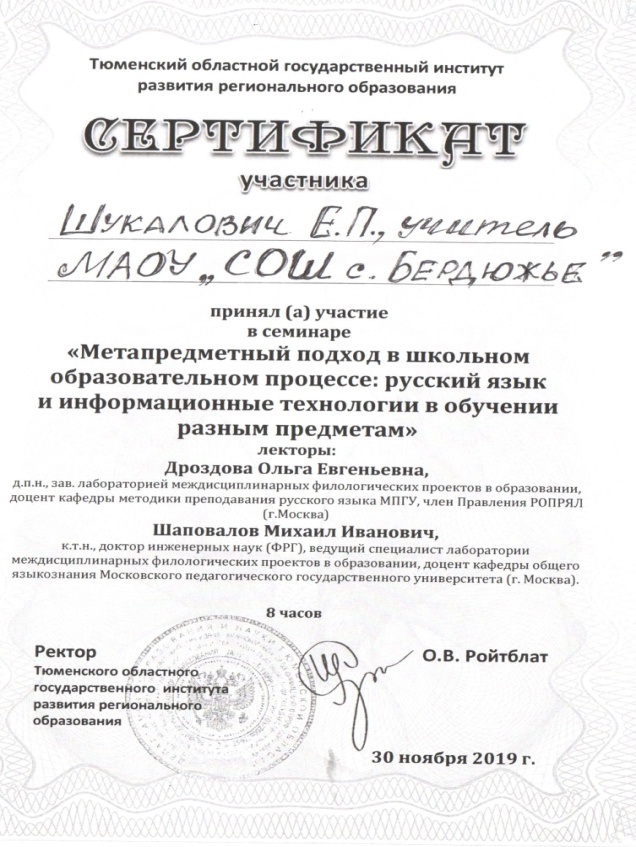 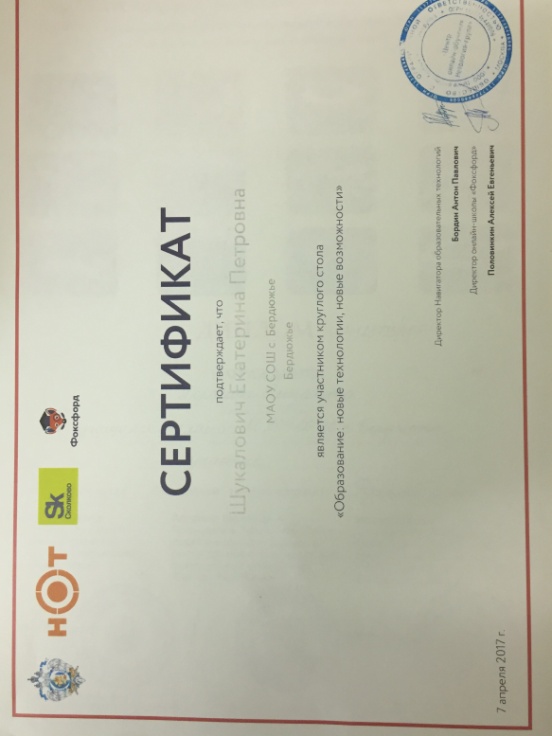 Первый Межрегиональный смотр-конкурс 
«Лучшие педагоги Уральского Федерального округа - 2020»
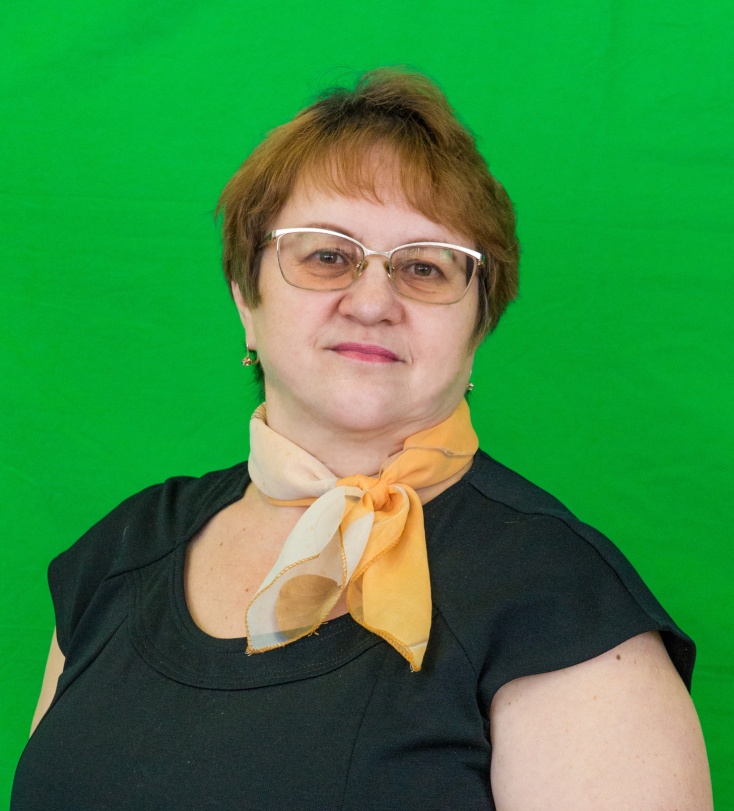 Муниципальное автономное общеобразовательное учреждение «Средняя общеобразовательная школа с. Бердюжье», Тюменская область
https://педагогический-ресурс.рф/id88371
http://учительский сайт//Шукалович Екатерина Петровна №АА-168767 
http://multiurok.ru/epsch/№MUS141722 
http://nsportal.ru/ekaterina-petrovna-shukalovich
Шукалович Екатерина Петровна, учитель русского языка и литературы
                 педагогический                       стаж – 29 лет
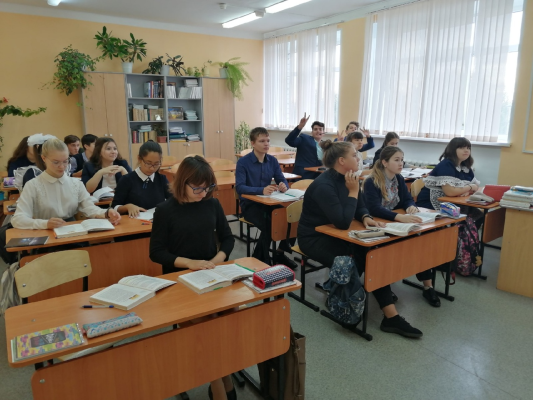 Мой любимый кабинет русского языка и литературы
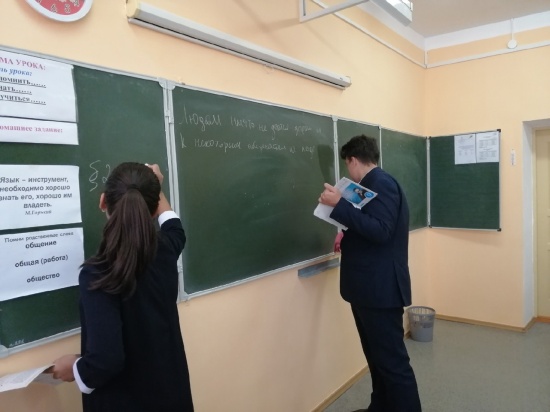 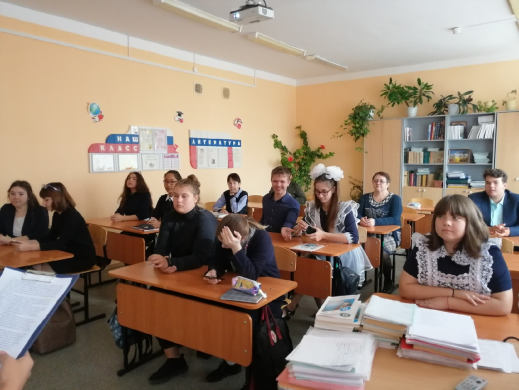 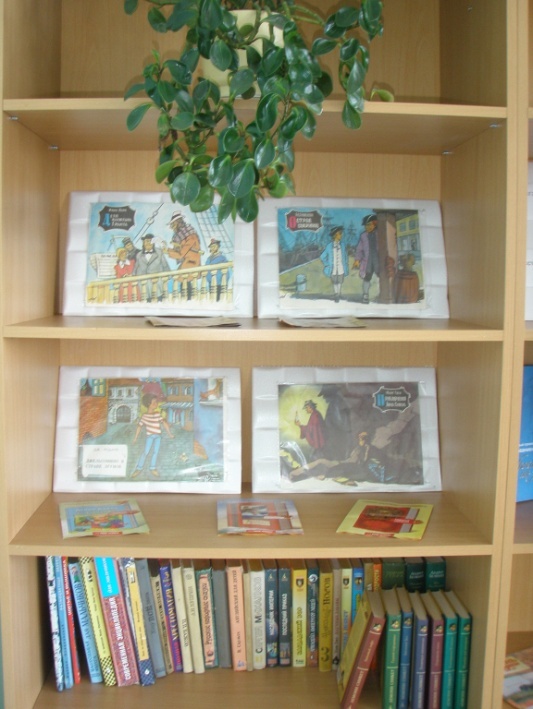 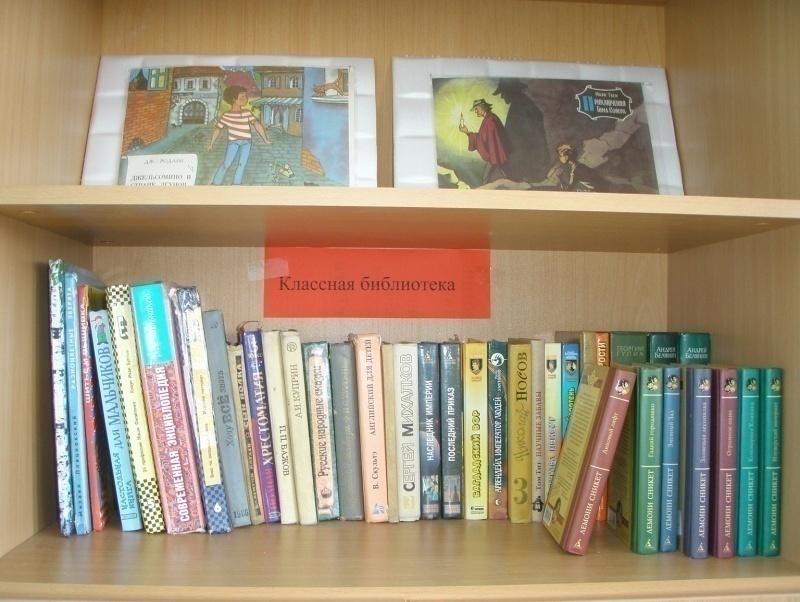 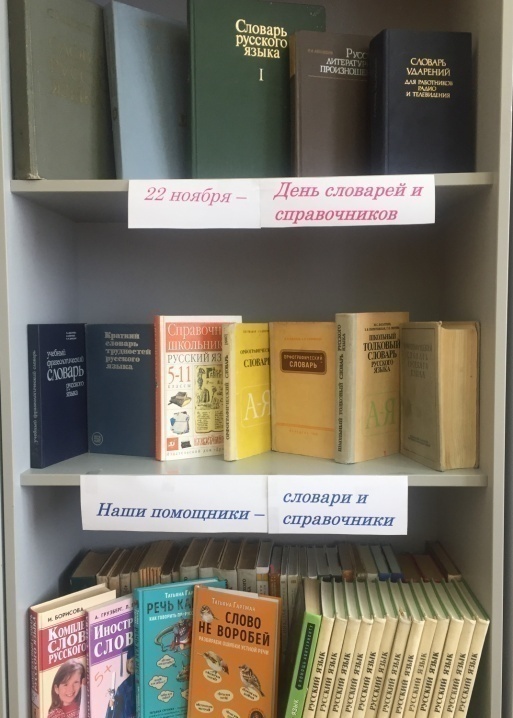 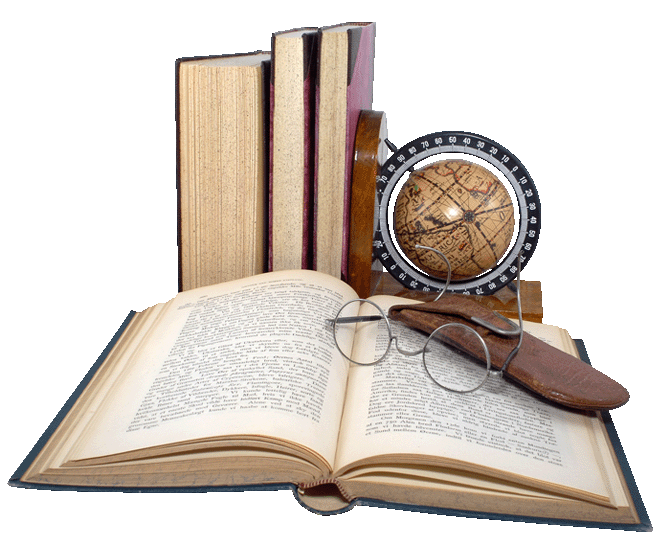 Современные технологии обучения в моей практике
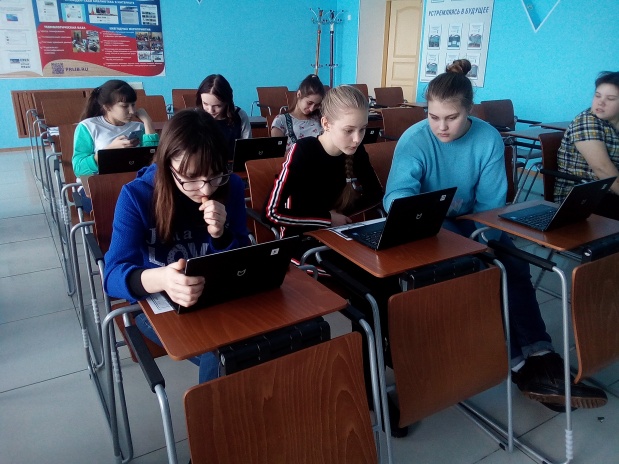 Технология критического мышления
в учебном процессе:
Технология учебной дискуссии, учебной деловой игры
Технология индивидуализации и дифференциации обучения
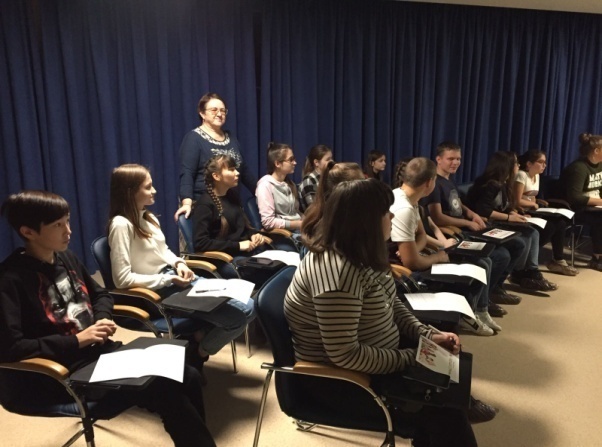 Технология театрализации
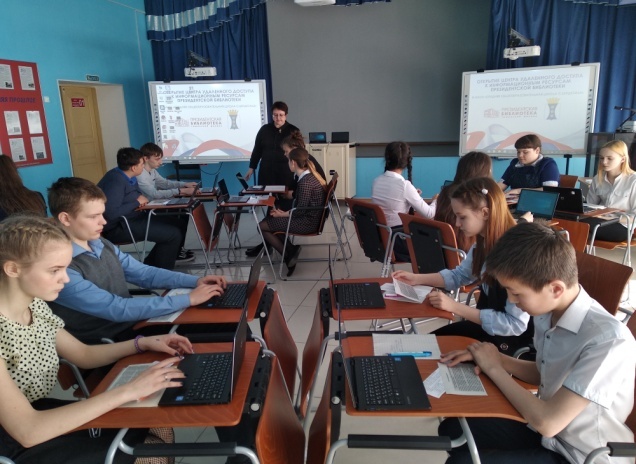 Современные технологии обучения в моей практике
Технология 
социального
 и творческого
 проектирования
Диалоговые
 технологии
в воспитательной работе:
Технология театрализации
Шоу – 
технологии
Технология 
«Коллаж»
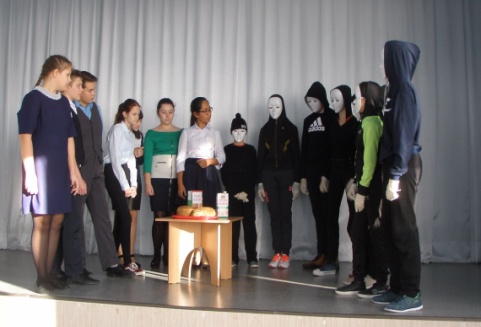 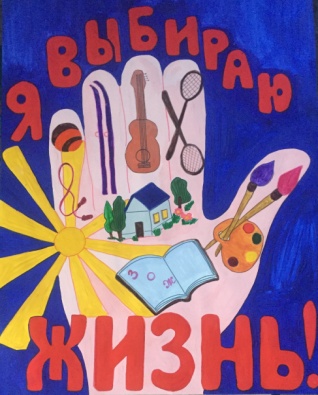 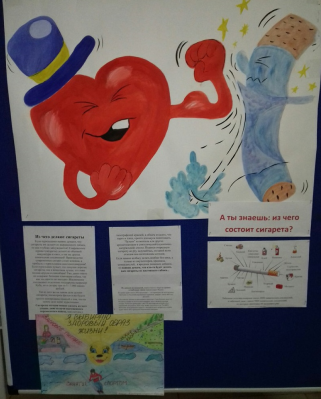 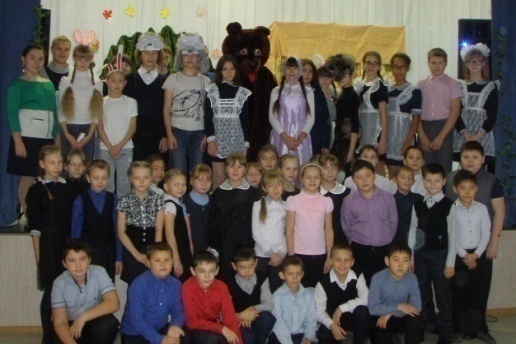 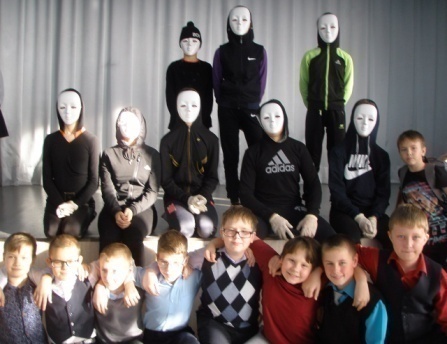 Учебные показатели моих учеников (2017-2020 г.г.)
Процент учащихся, освоивших учебные программы по преподаваемому предмету на «4» и «5» за три года
Литература
Русский язык
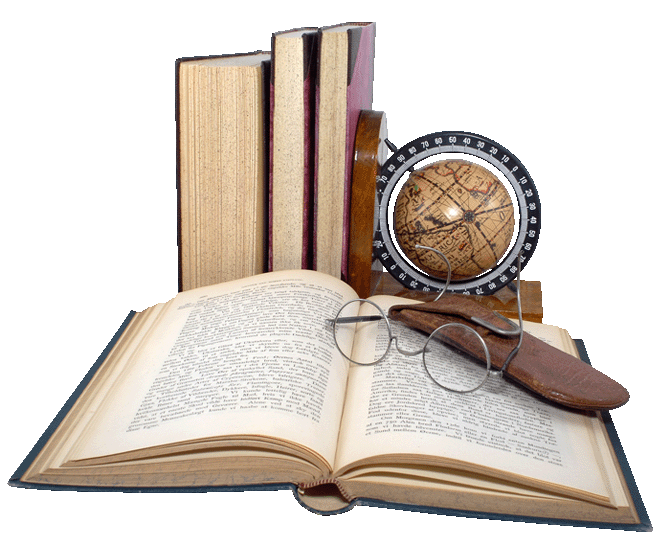 Рост числа учащихся, принимающих участие в предметных олимпиадах муниципального, областного и всероссийского уровней (2017-2020 г.г.)
Русский язык
Литература
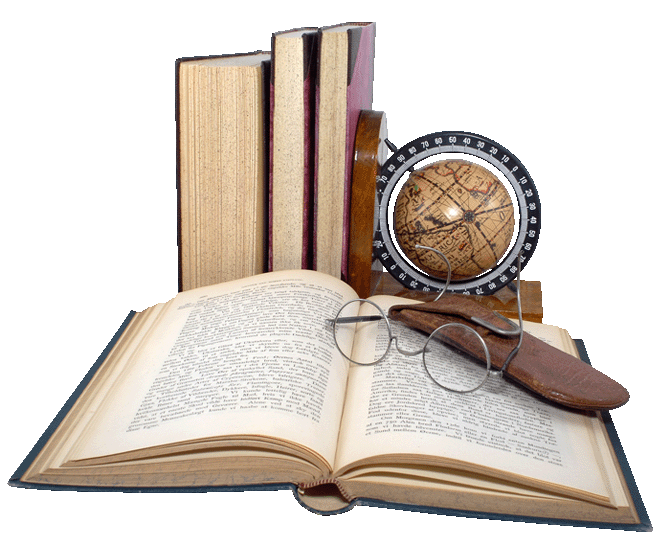 Увеличение количества и повышение качества творческих работ учащихся по данному предмету (проектов, исследований и др.) (2017-2020 г.г.)
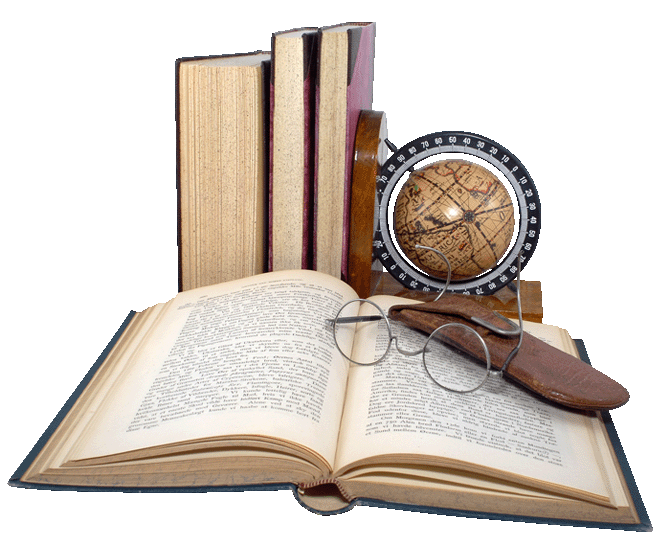 Достижения моих учеников. Русский язык (2017-2020 г.г.)
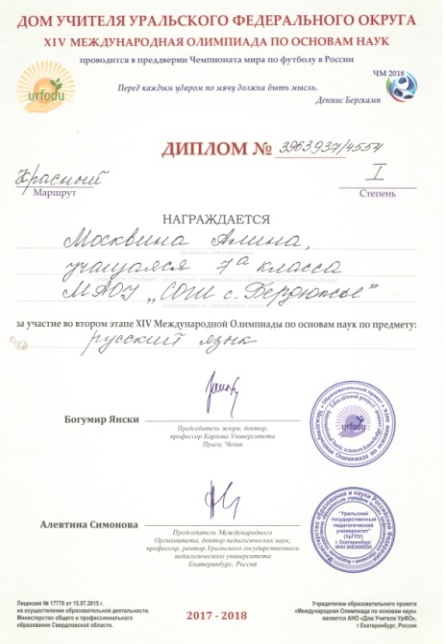 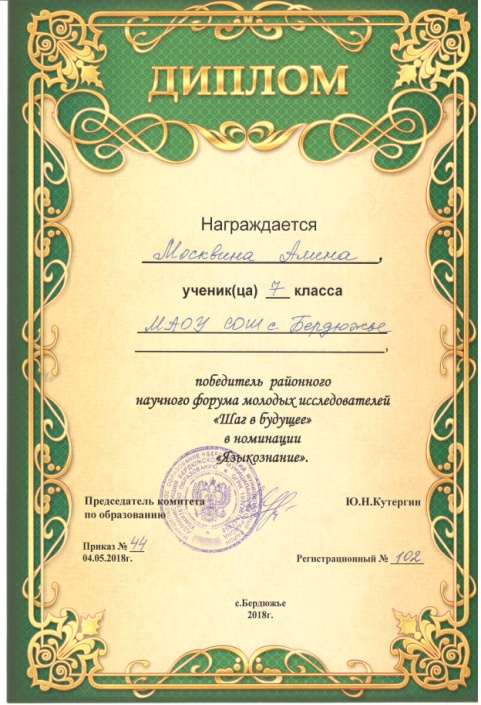 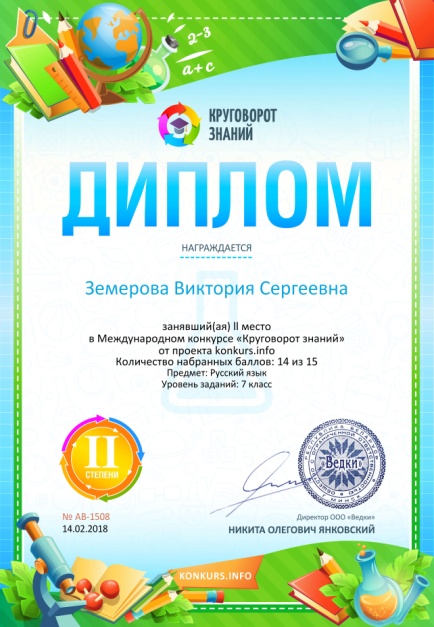 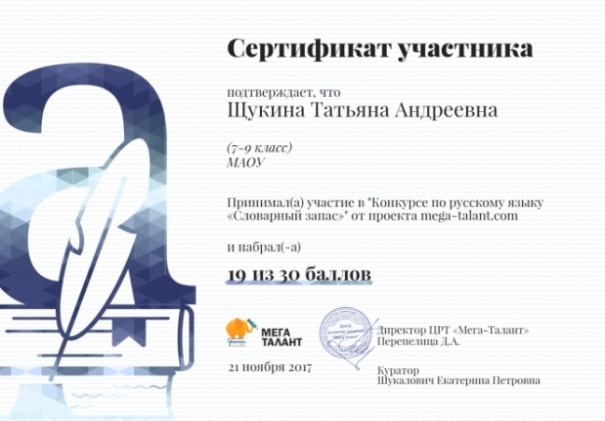 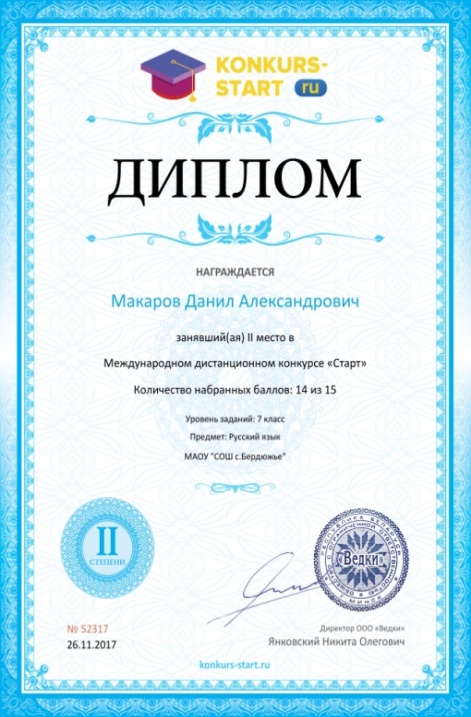 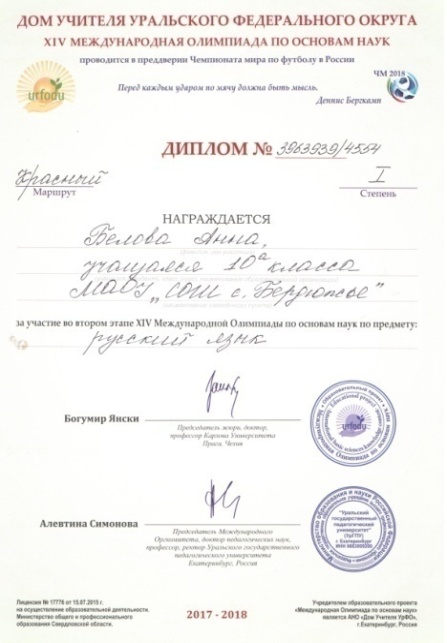 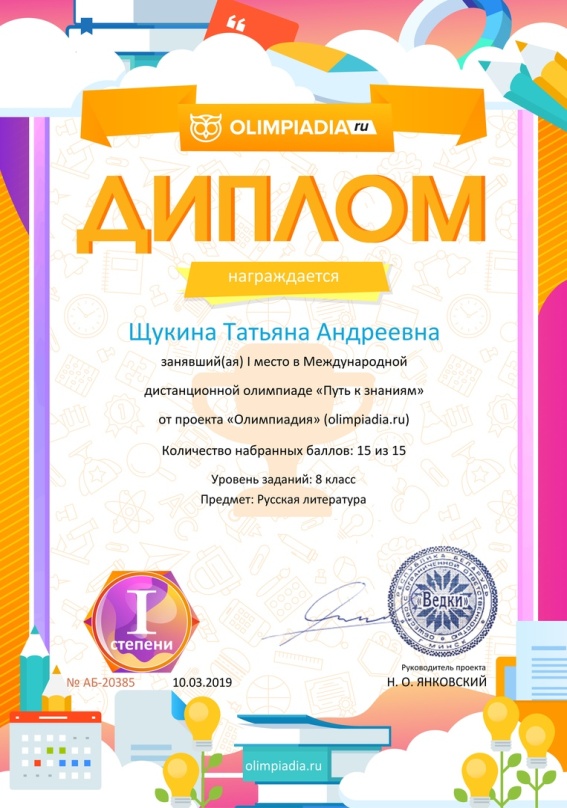 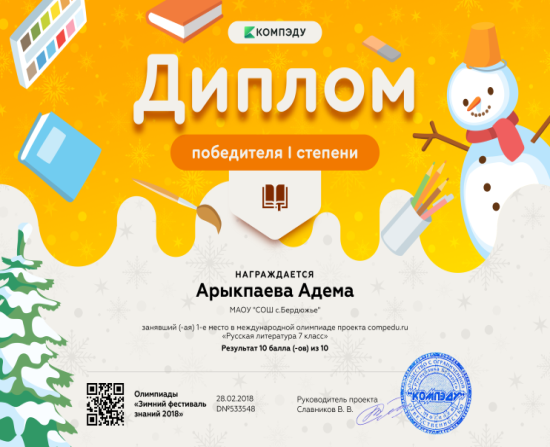 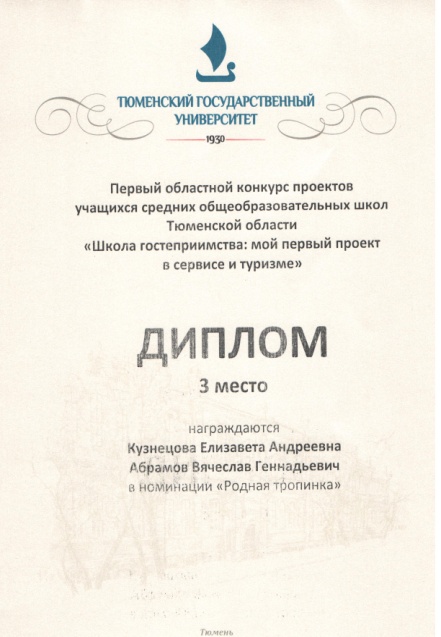 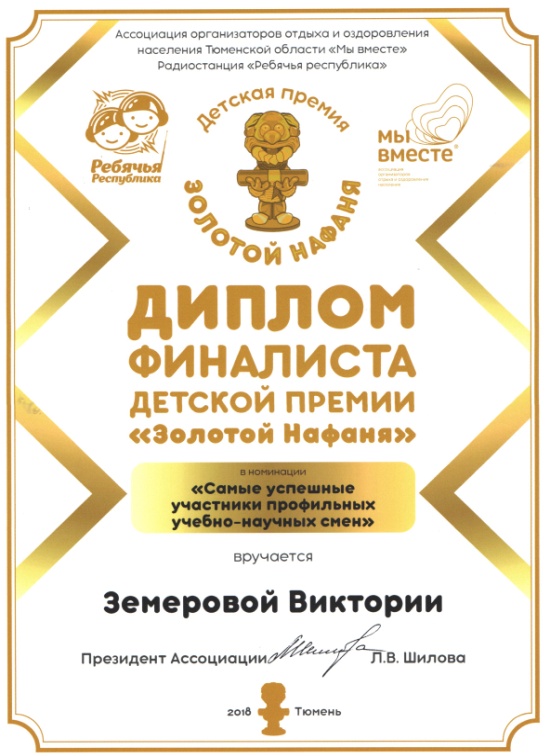 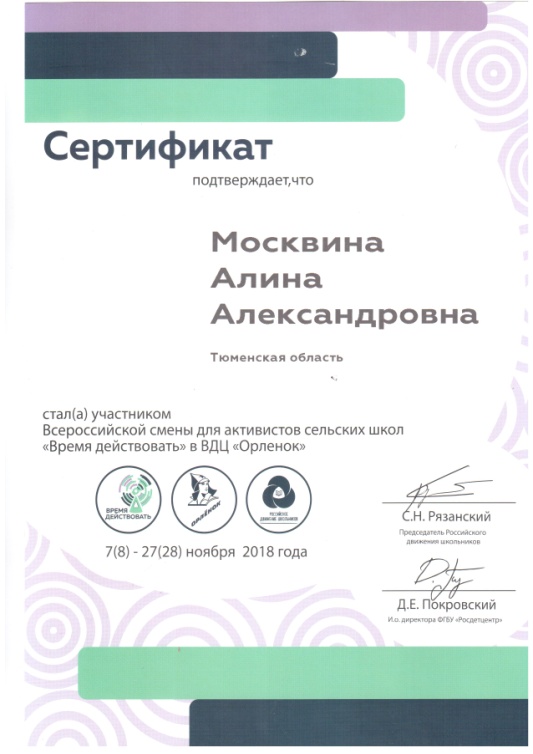 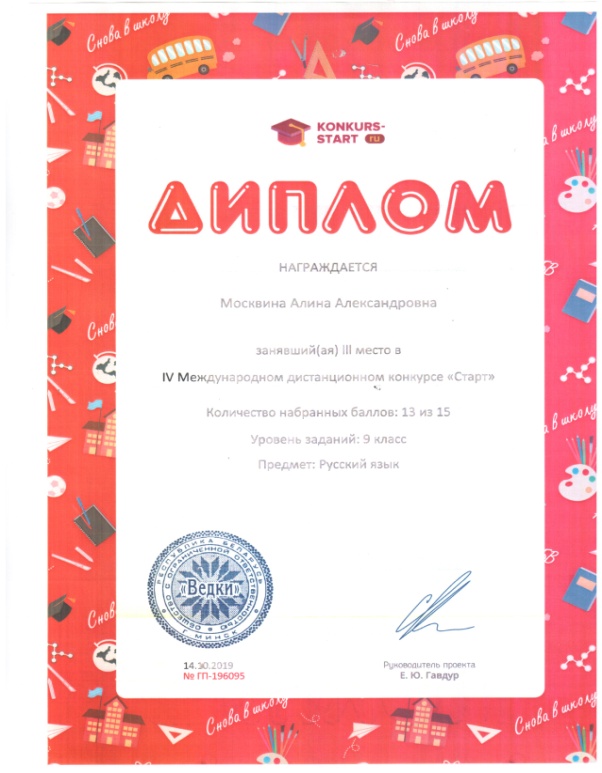 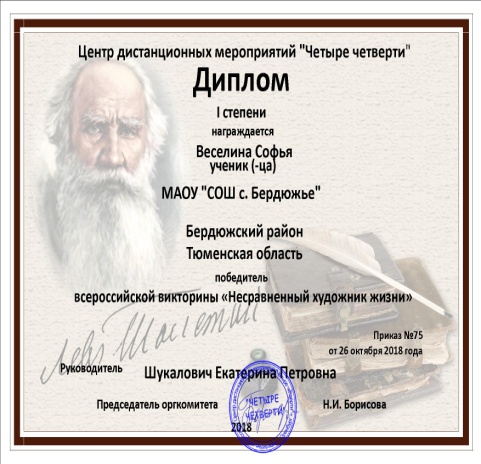 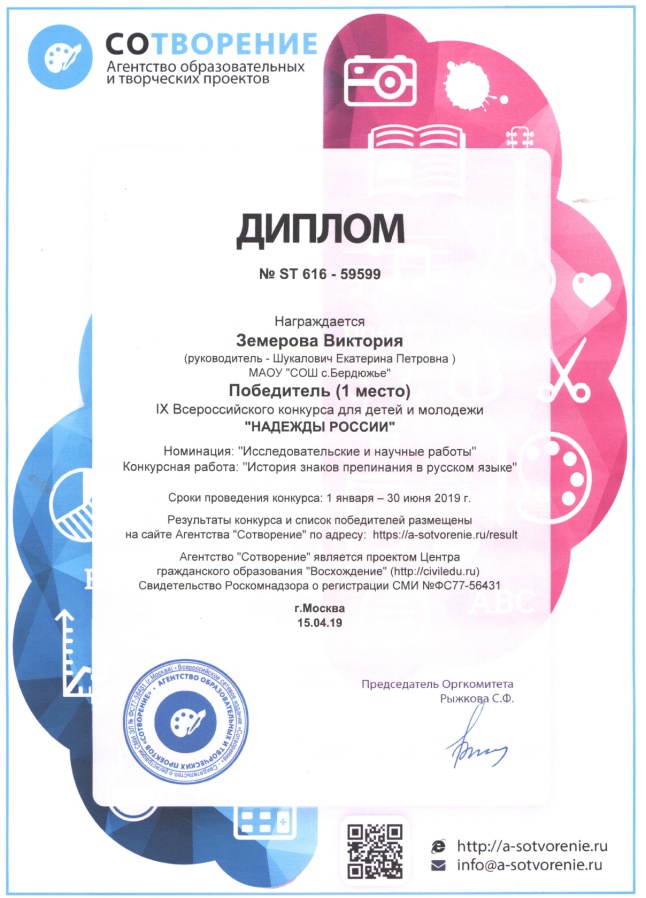 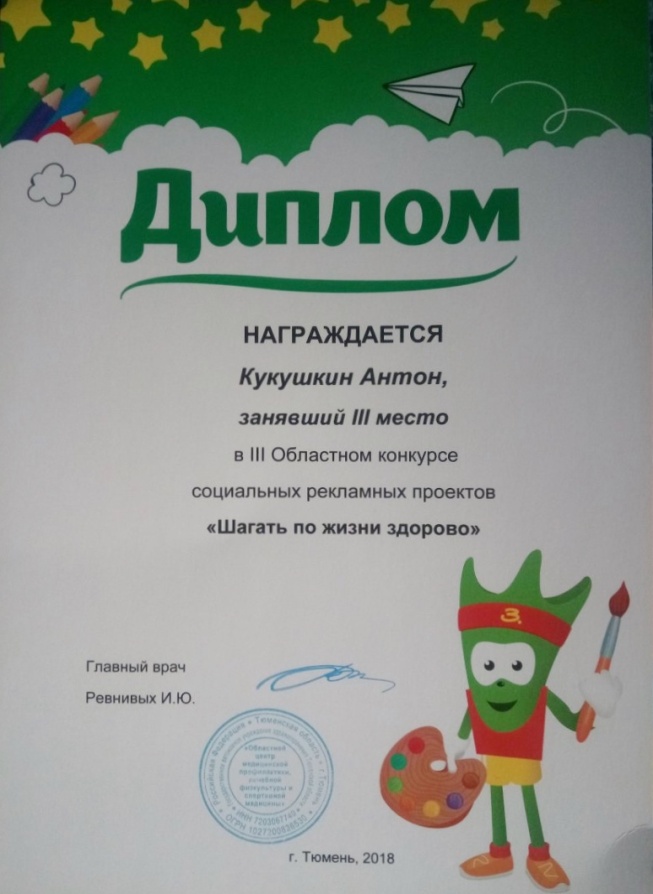 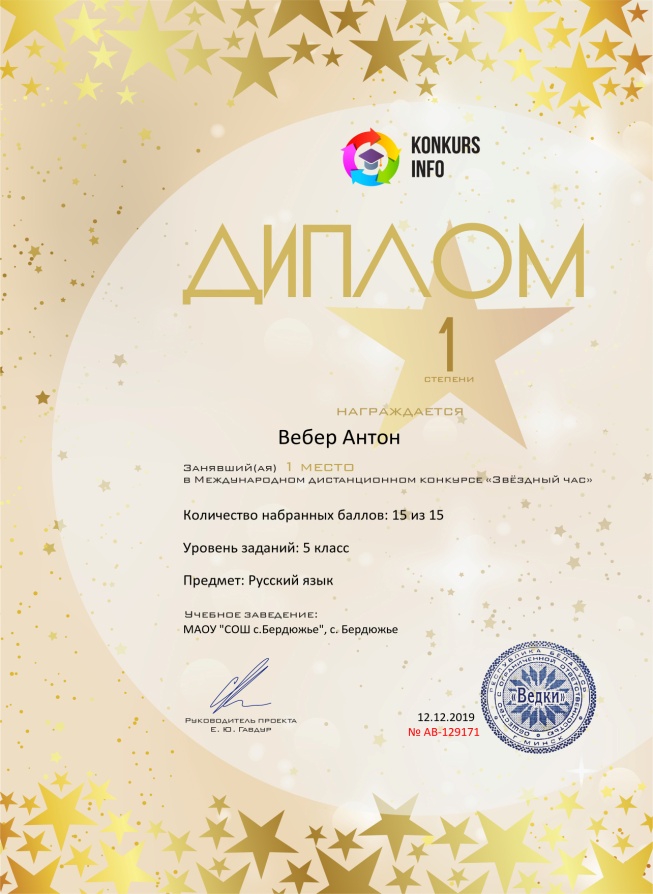 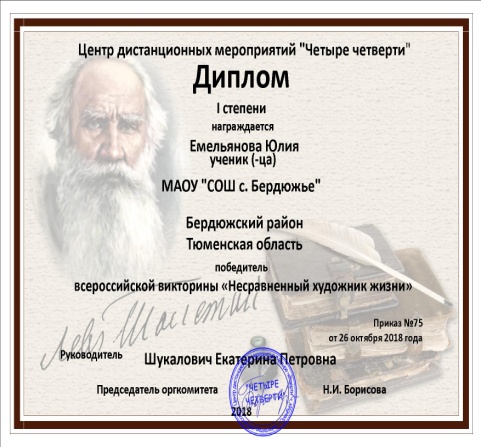 Достижения моих учеников. Литература (2017-2020 г.г.)
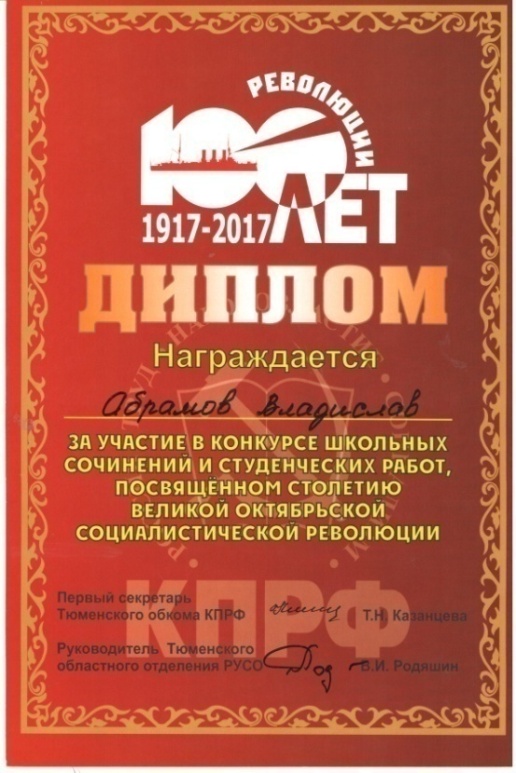 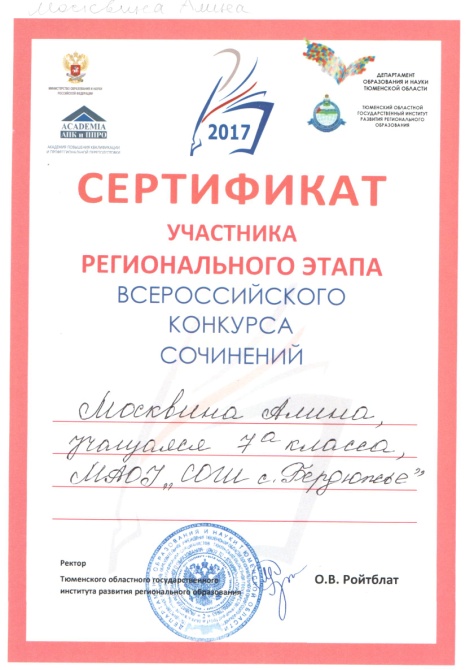 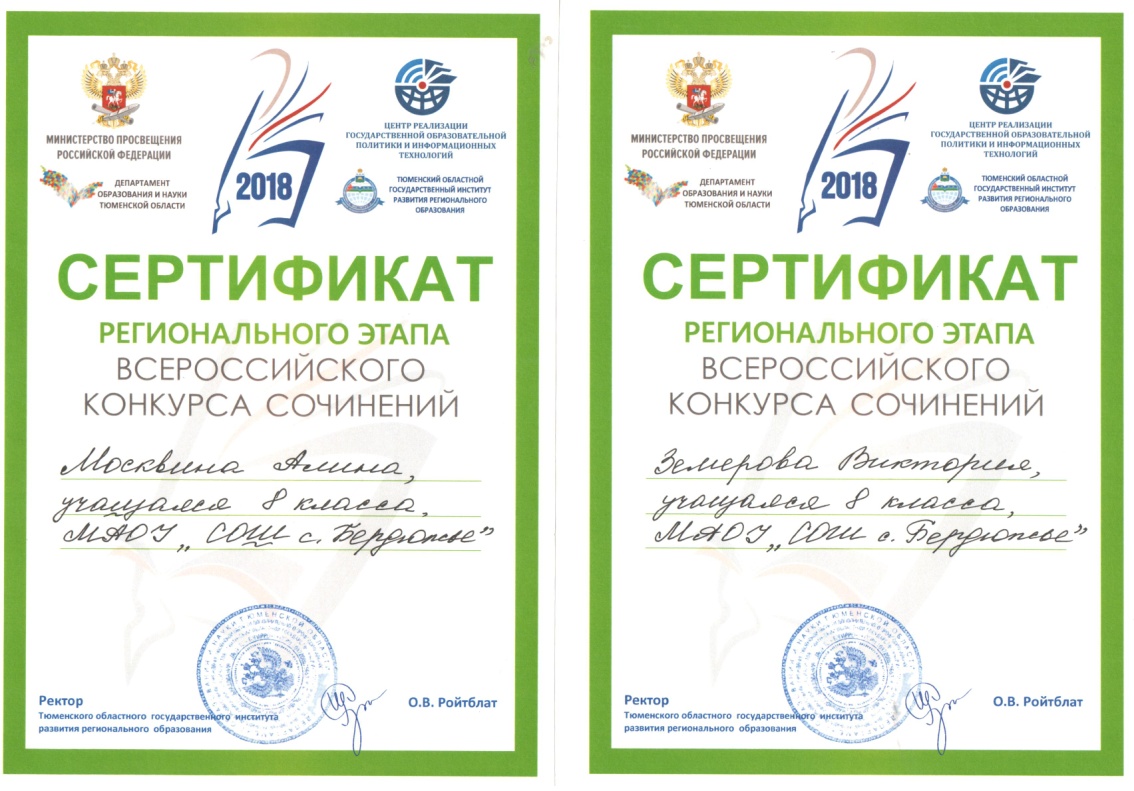 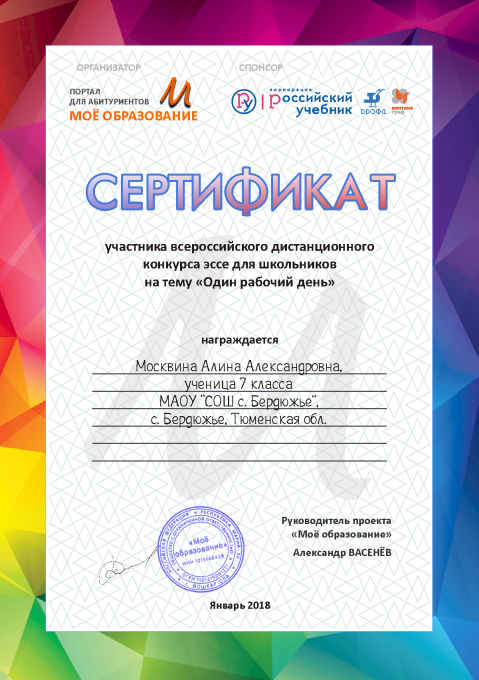 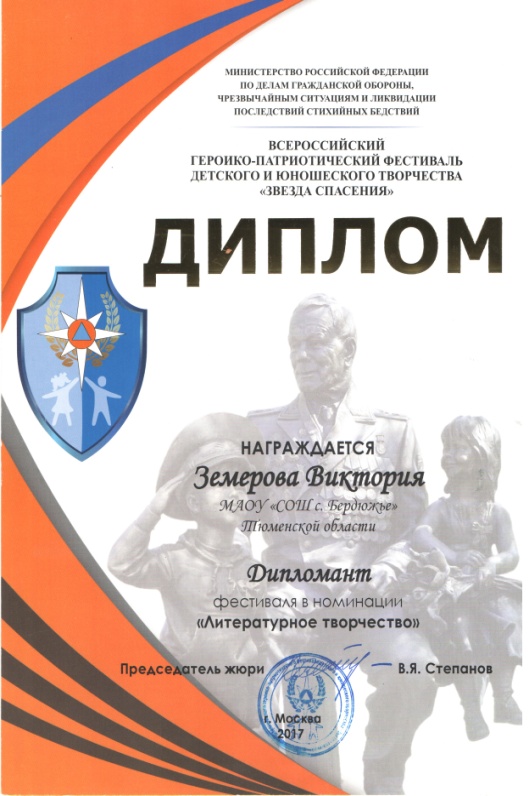 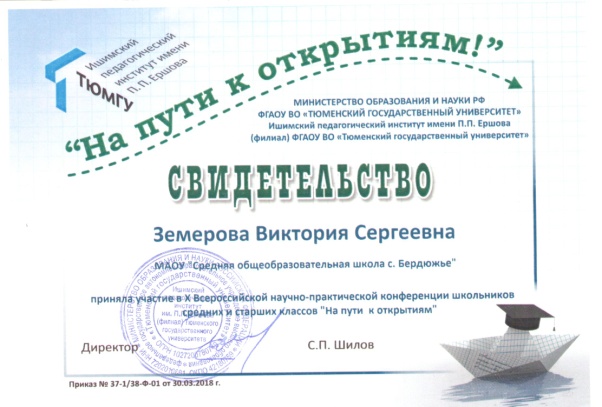 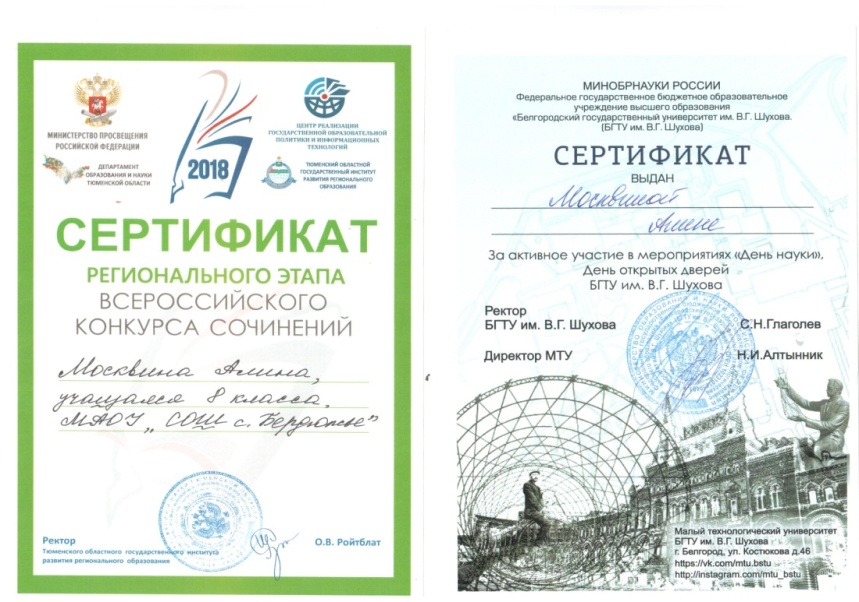 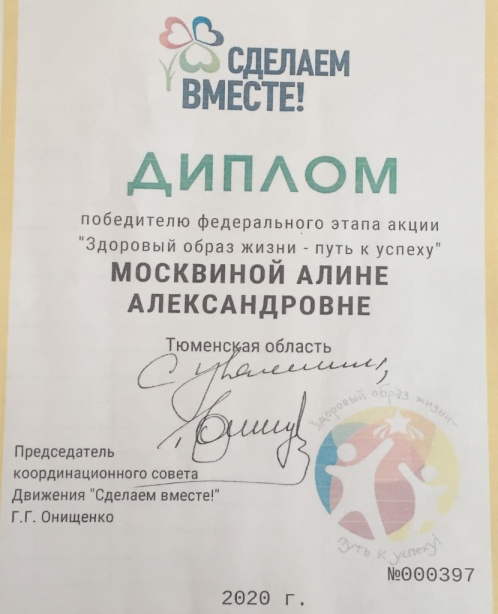 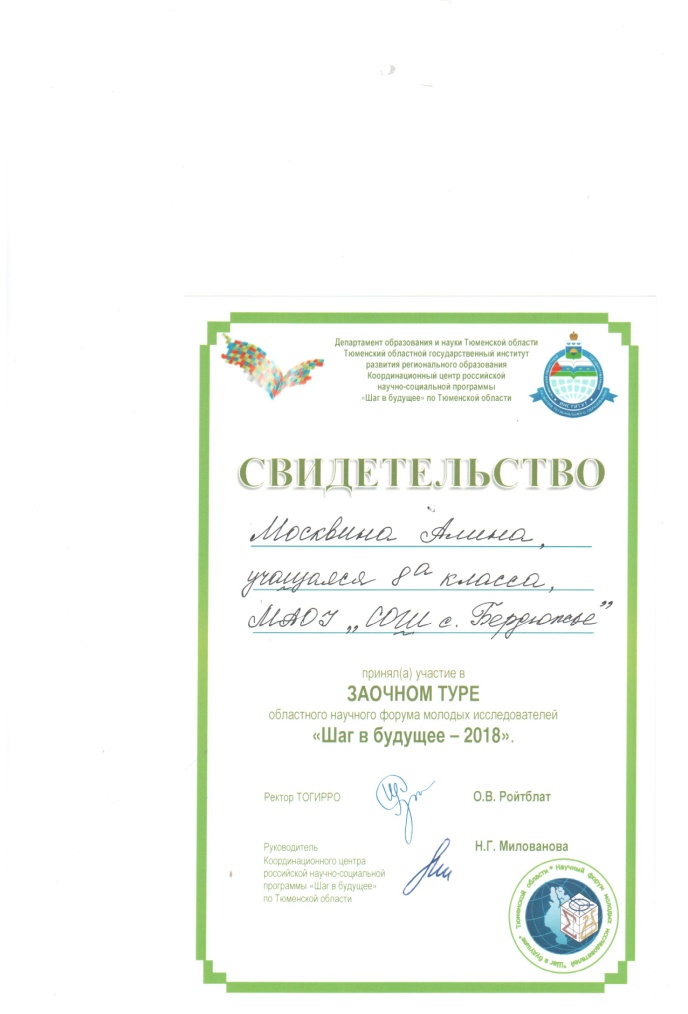 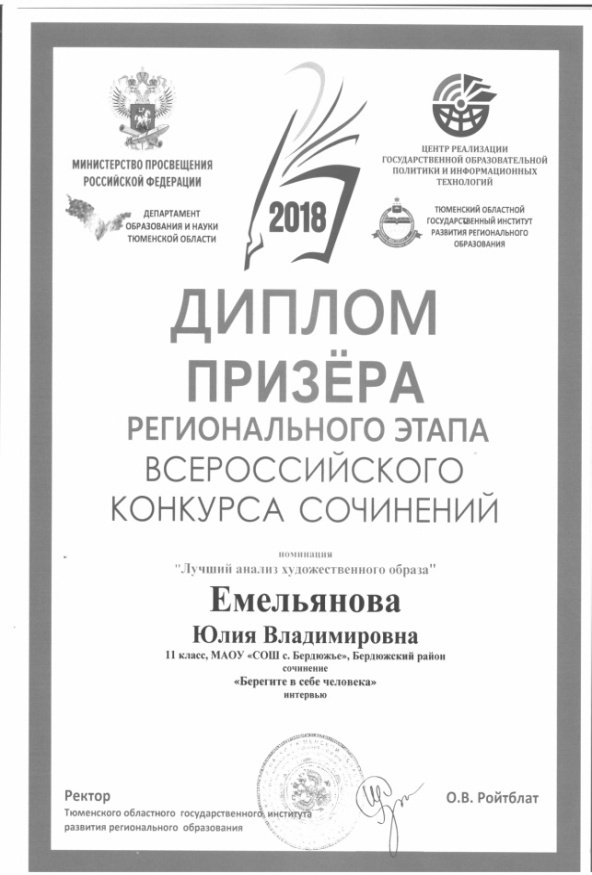 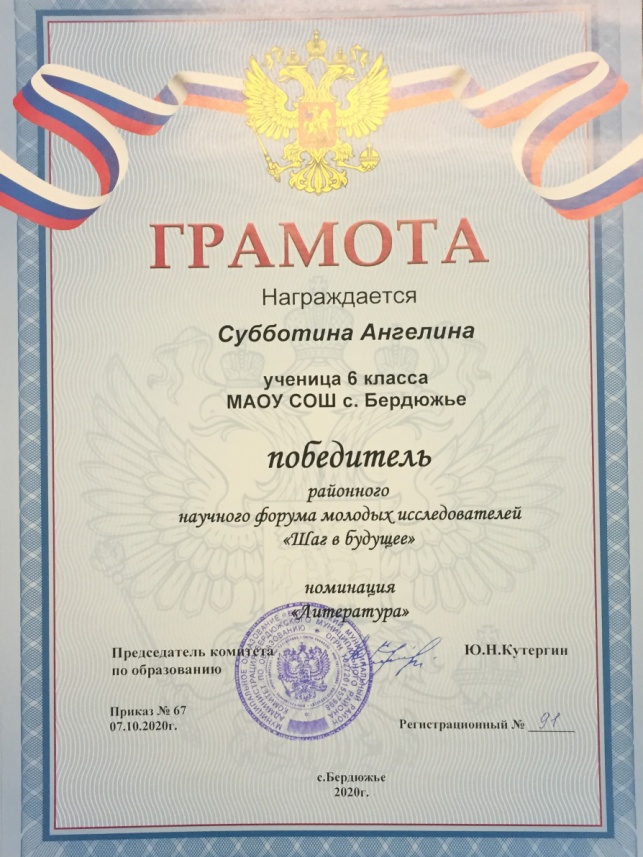 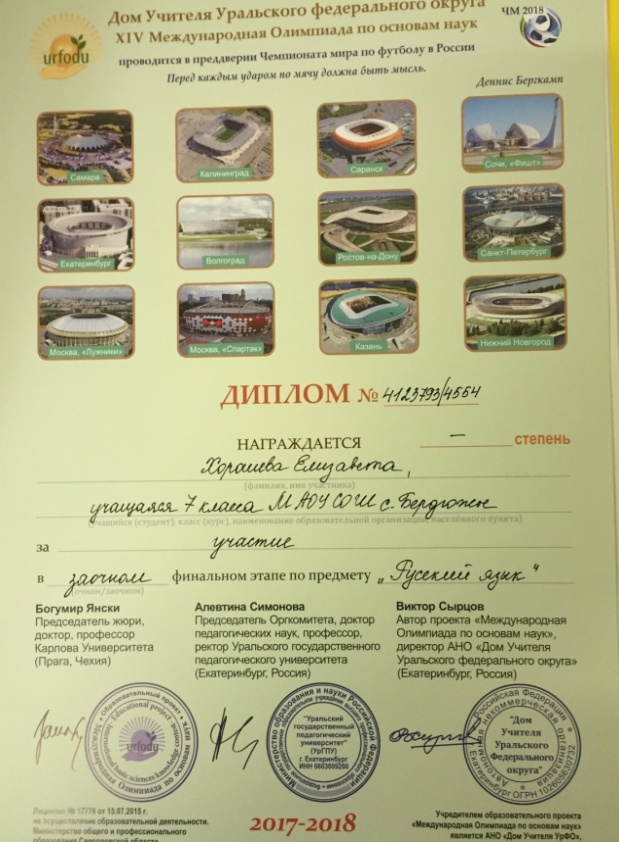 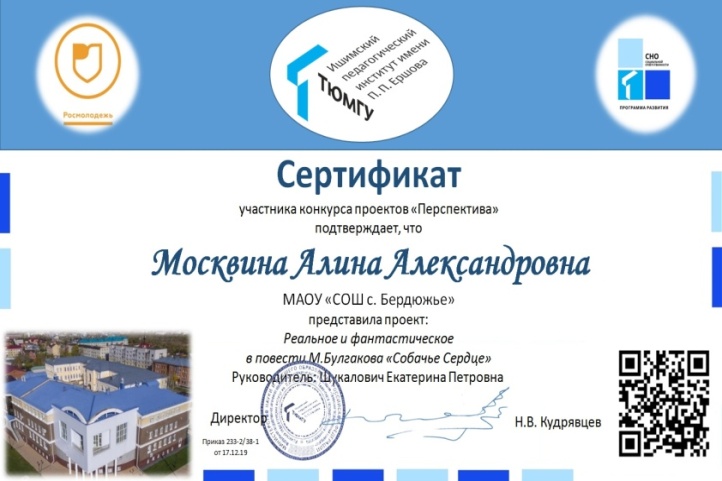 Участие в методической работе
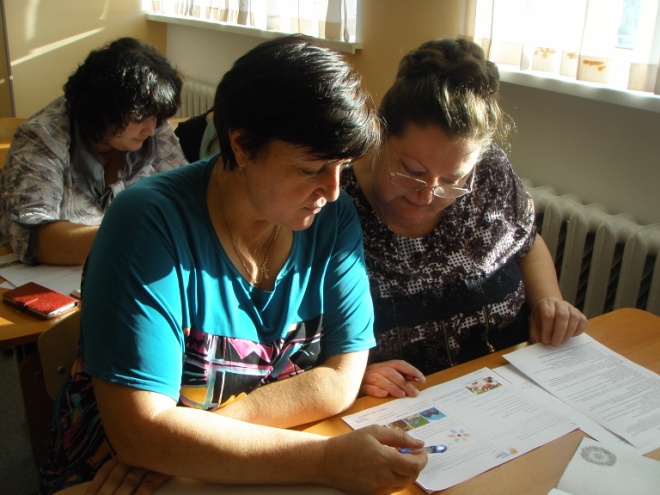 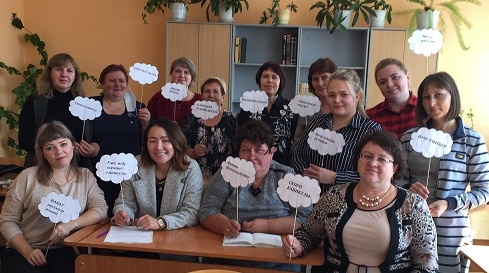 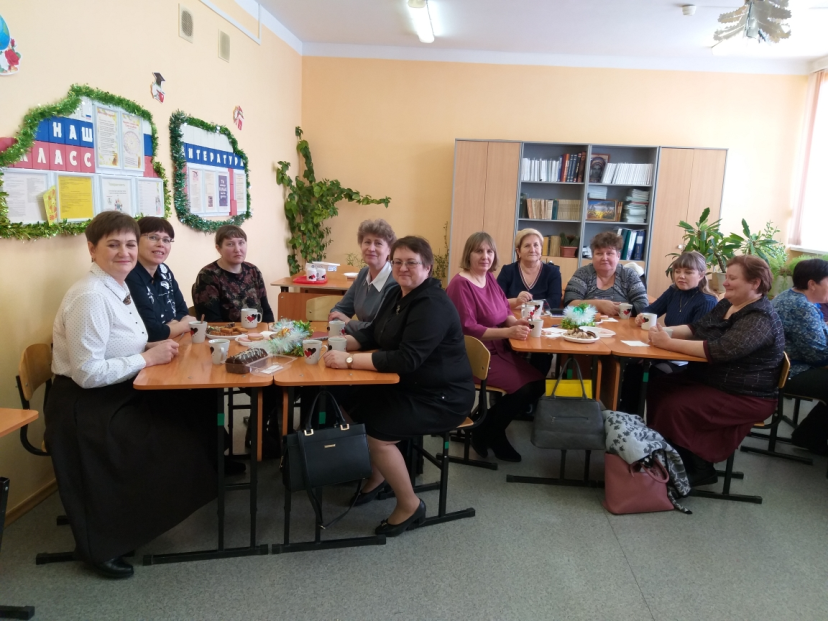 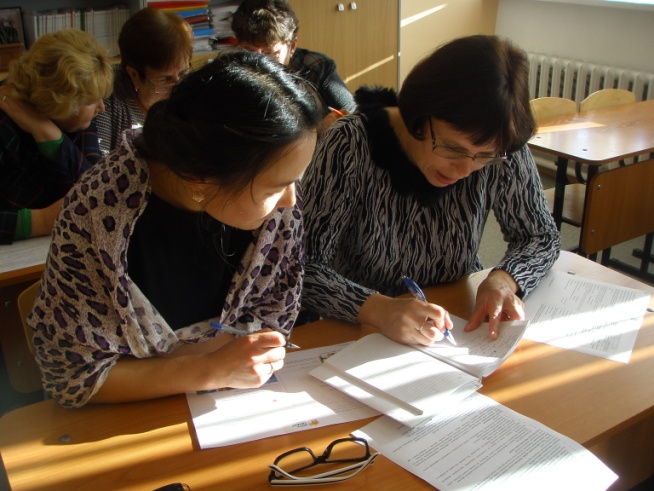 Руководитель районного методического объединения учителей русского языка и литературы
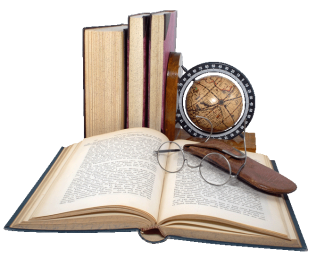 Авторские публикации в печатных и электронных СМИ (2017-2020 г.г.)
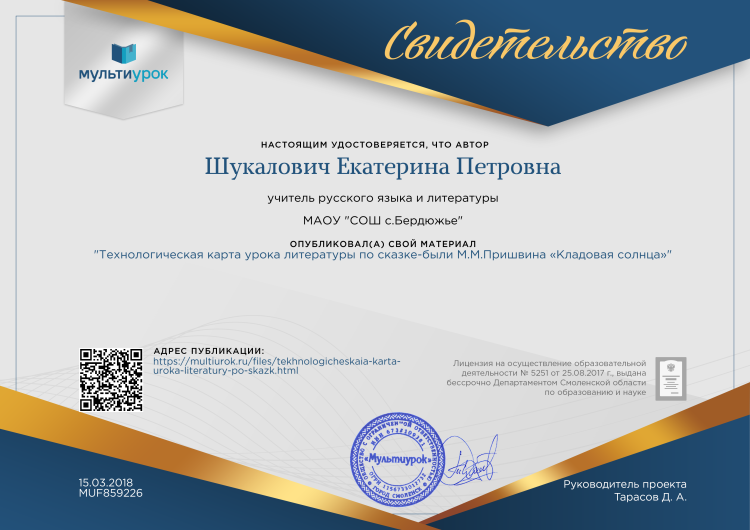 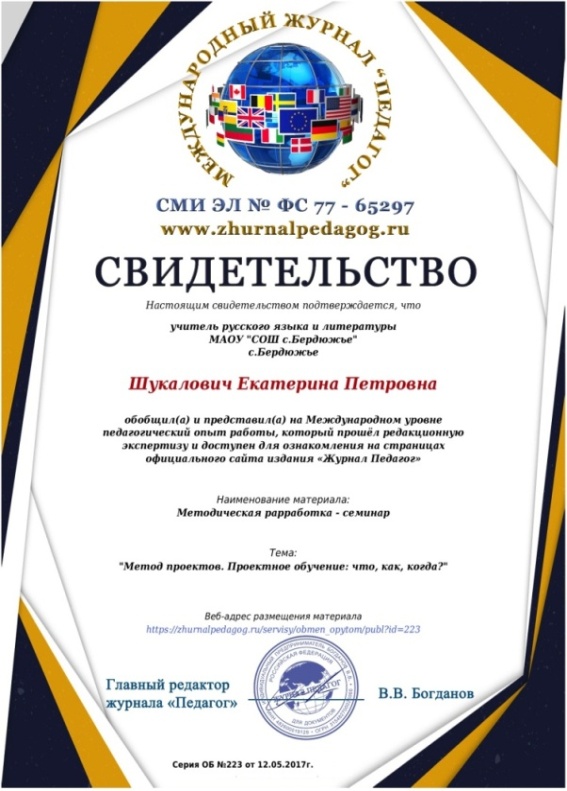 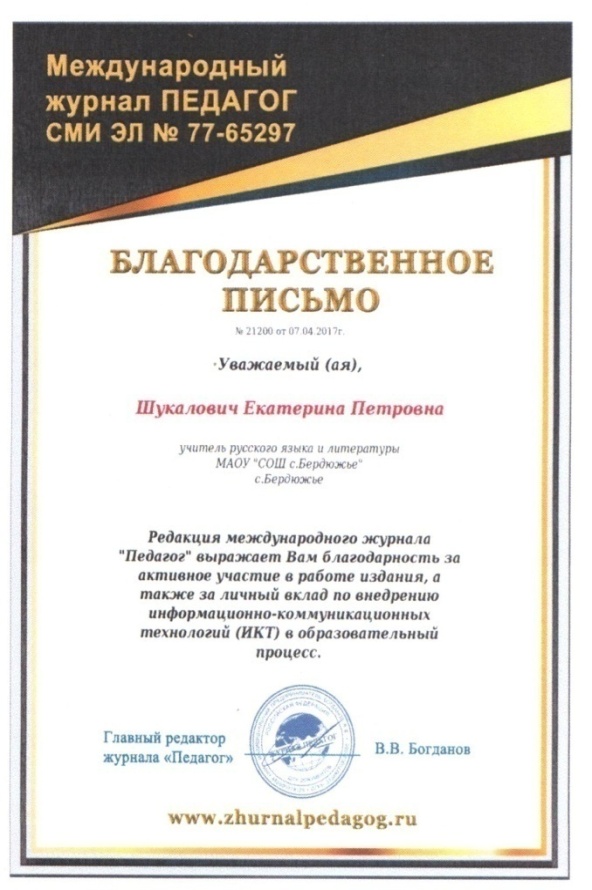 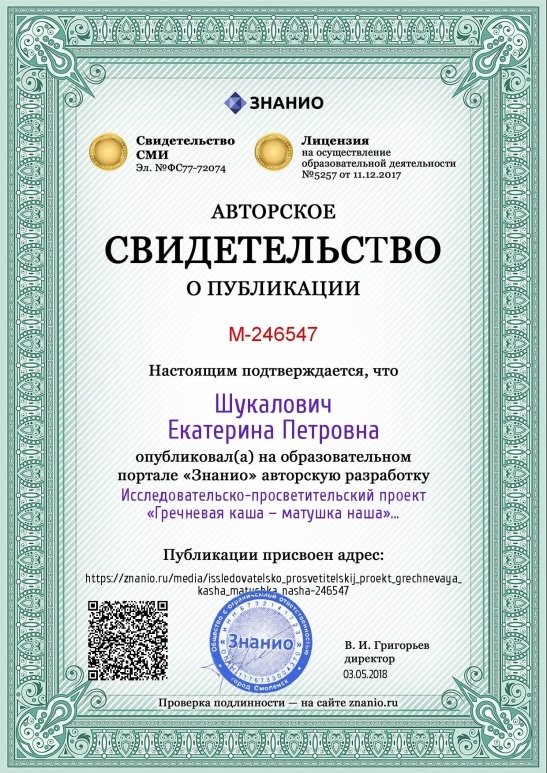 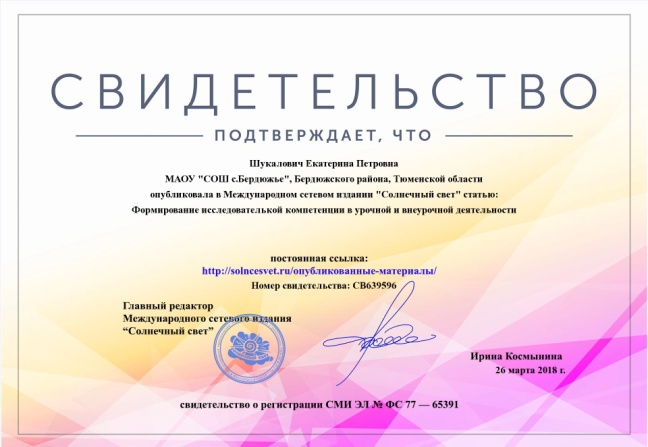 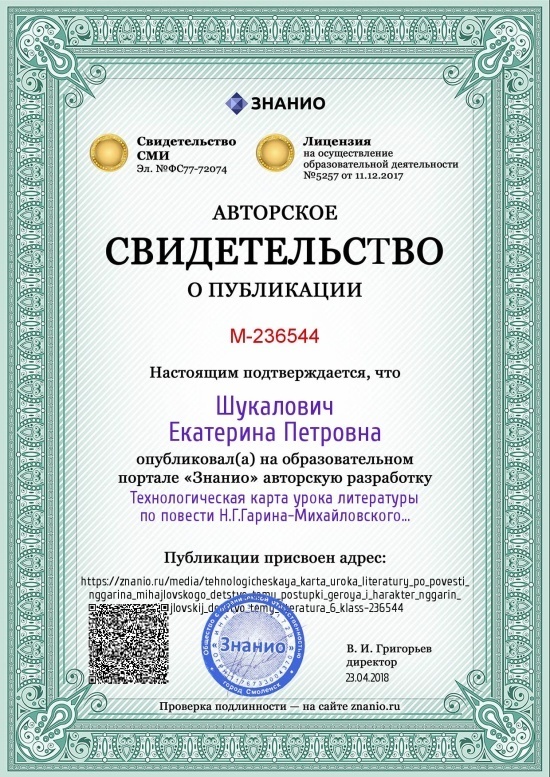 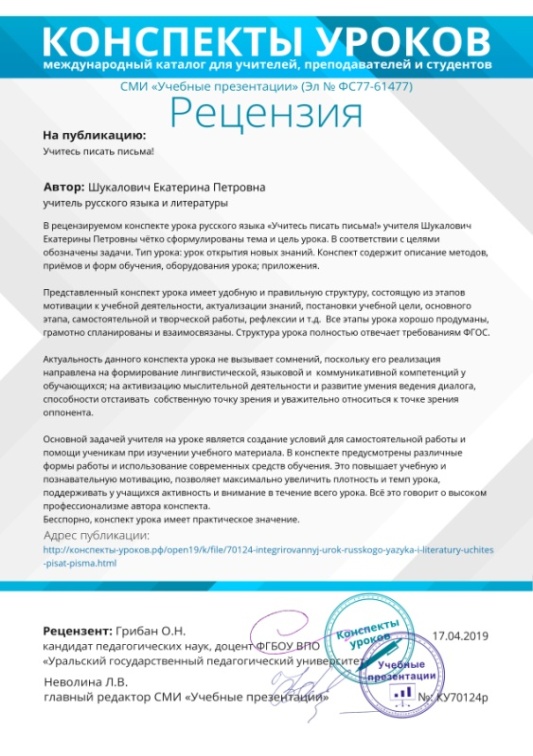 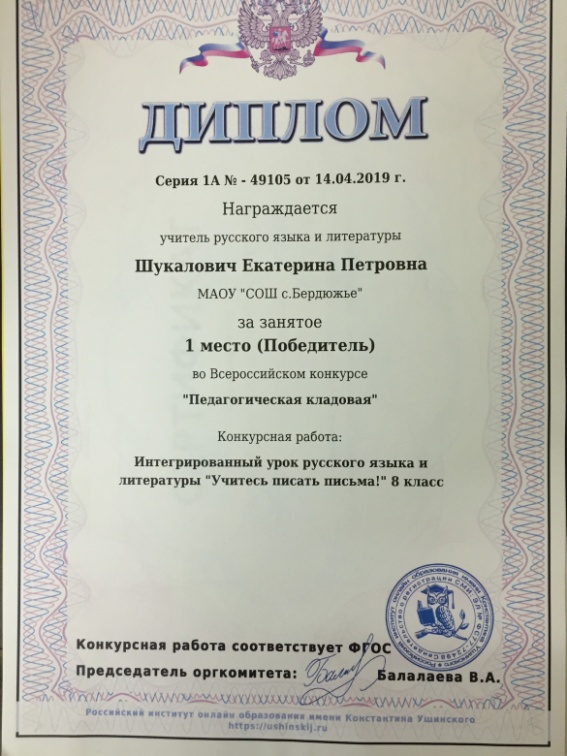 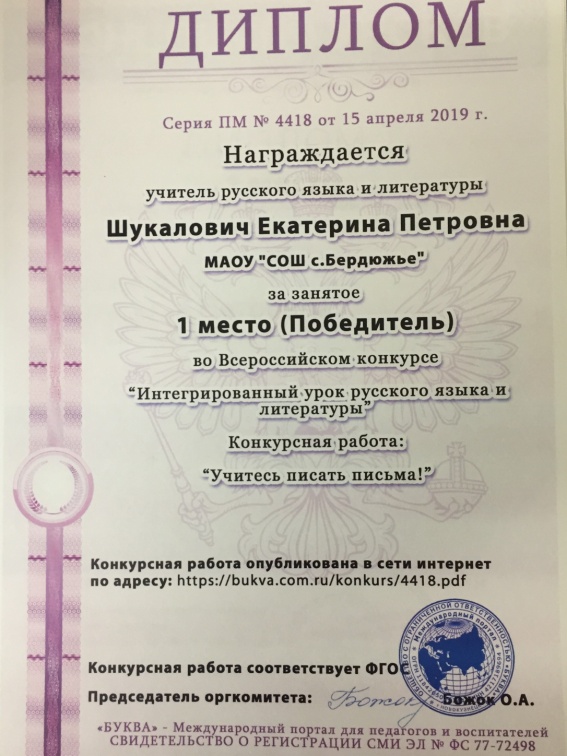 - Международный журнал "Педагог" СМИ ЭЛ №77-65297https://zhurnalpedagog.ru/servisy/obmen_opytom/skachat_fail?url=zhurnalpedagog.ru&imya_faila=223.dochttps://multiurok.ru/files/tekhnologicheskaia-karta-uroka-literatury-po-skazk.htm- Публикации на сайте infourok.ru  https:// infourok.ru/reflesiya-na-urokah-russkogo-yazika-i-literaturi-1313315./htmlhttps:// infourok.ru/moya-rodina-selo-berdyuzhe-turistskogo-marshruta-rodnaya-tropinka-1313295//htmlhttps:// infourok.ru/proekt-moya-semya-klass-1313245/html https:// infourok.ru/vserossiykiy- konkurs-sochineniy-rabota-uchenici-a-klassa-emelyanovoy-yulii1-1313302//html https:// infourok.ru/vserossiykiy- konkurs-sochineniy-rabota-uchenici-a-klassa-tashlanovoy-anni-1313307//html - Публикация на сайте школы  www.berd-school.ru- Публикации https://bukva.cjm/ru/konkurs/4418.pdfhttps://ushinskij.ru
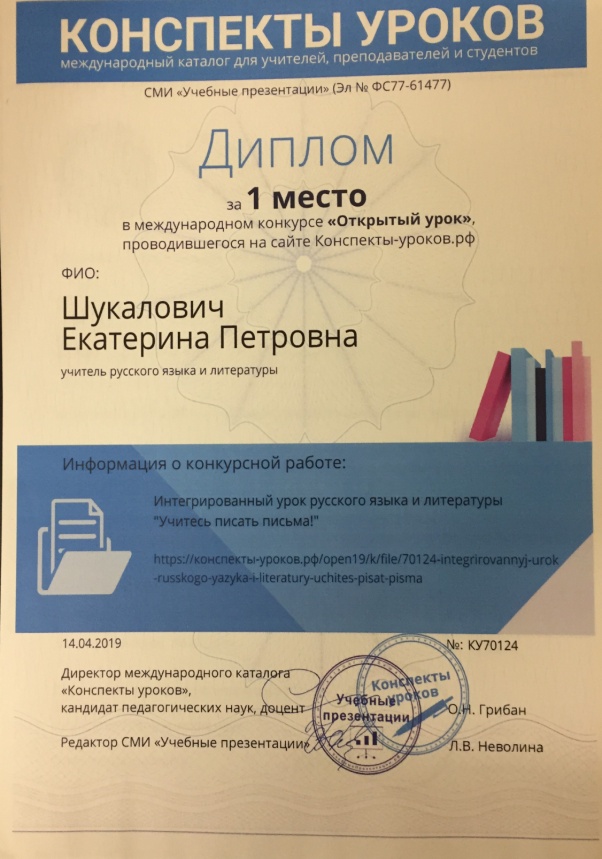 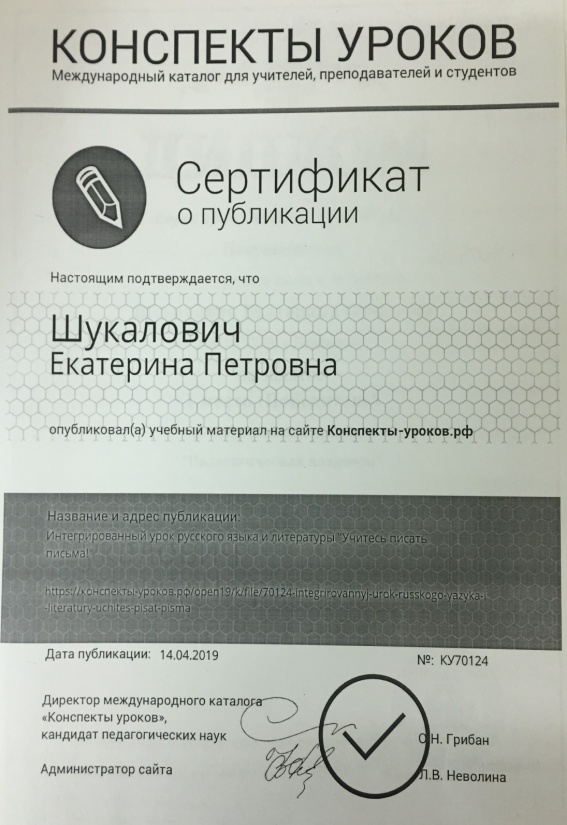 Внеурочная деятельность
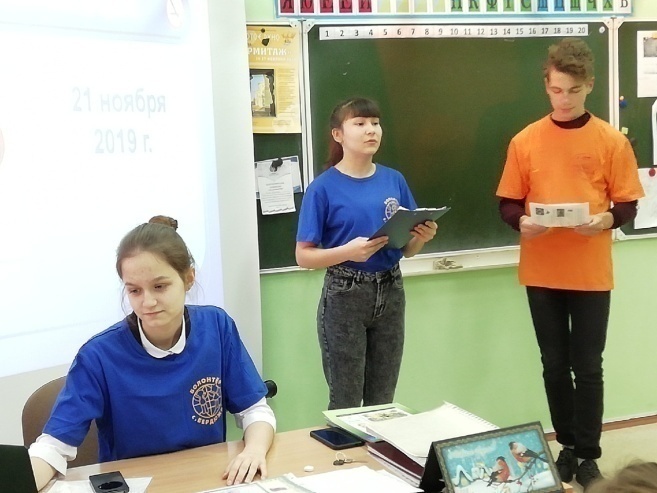 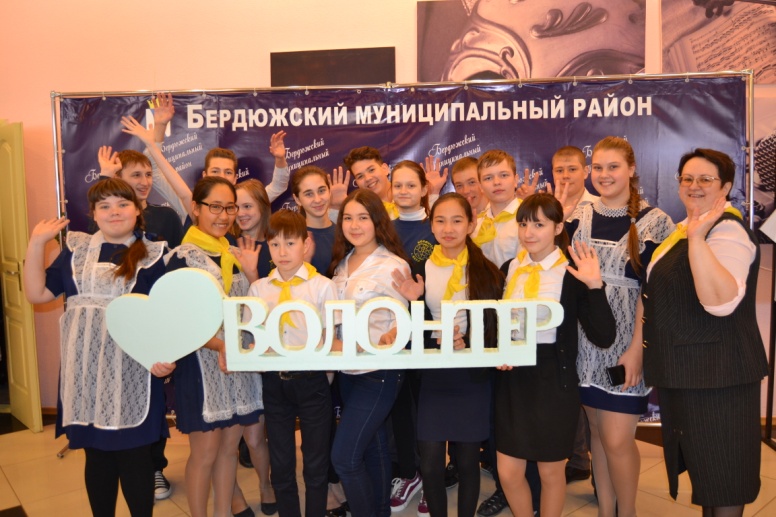 С 2003 г. – куратор профилактического волонтёрского отряда «ДЕГА» МАОУ «СОШ с.Бердюжье». Отряд создаю на базе кабинета профилактики, привлекая учащихся класса, в котором являюсь классным руководителем. В течение 3 лет школьники проходят обучение, а с 8 класса начинают сами проводить профилактические  мероприятия, привлекая учащихся школы
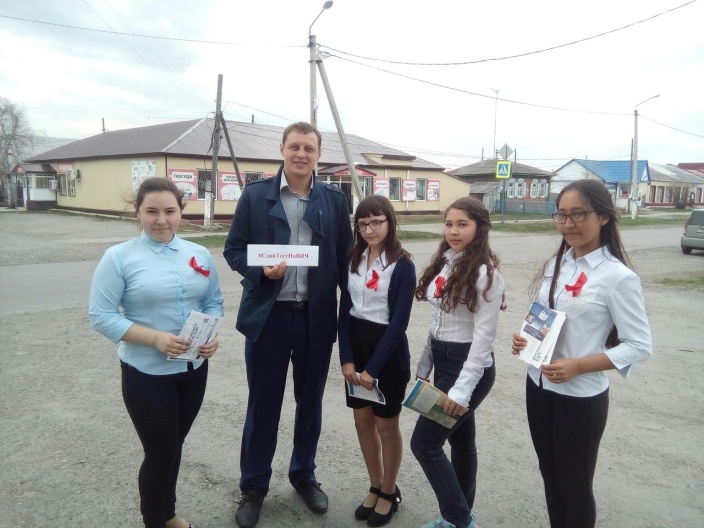 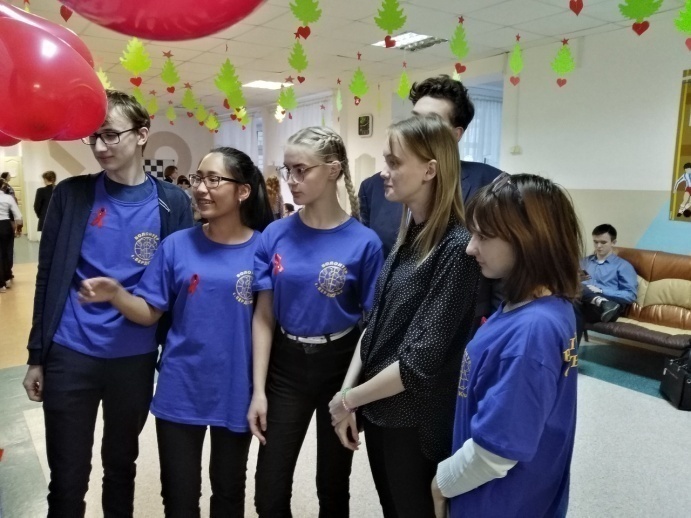 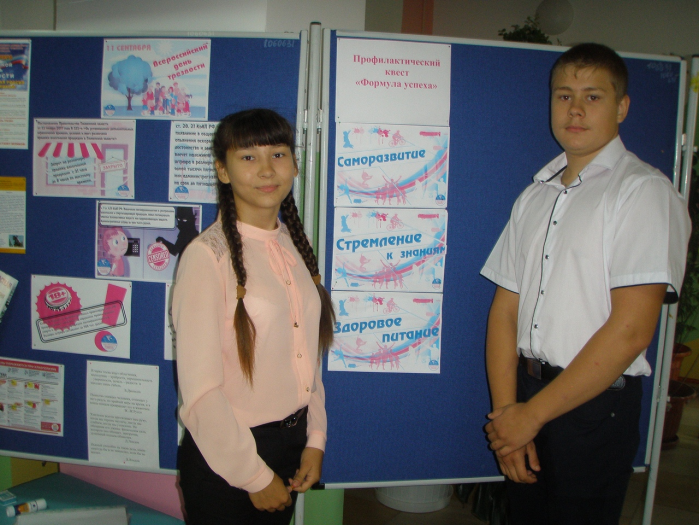 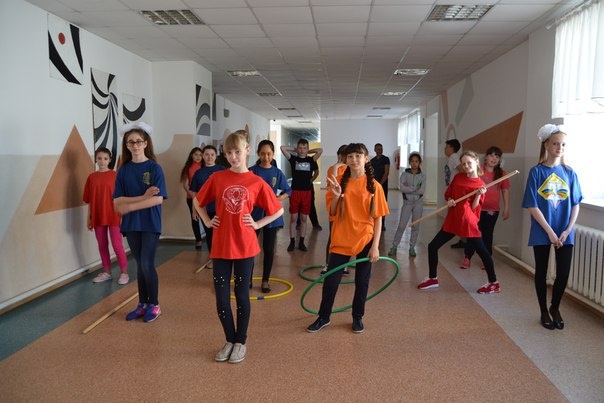 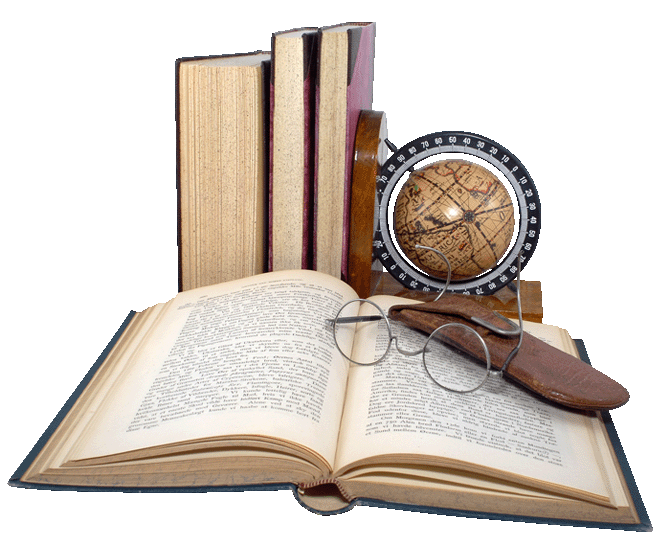 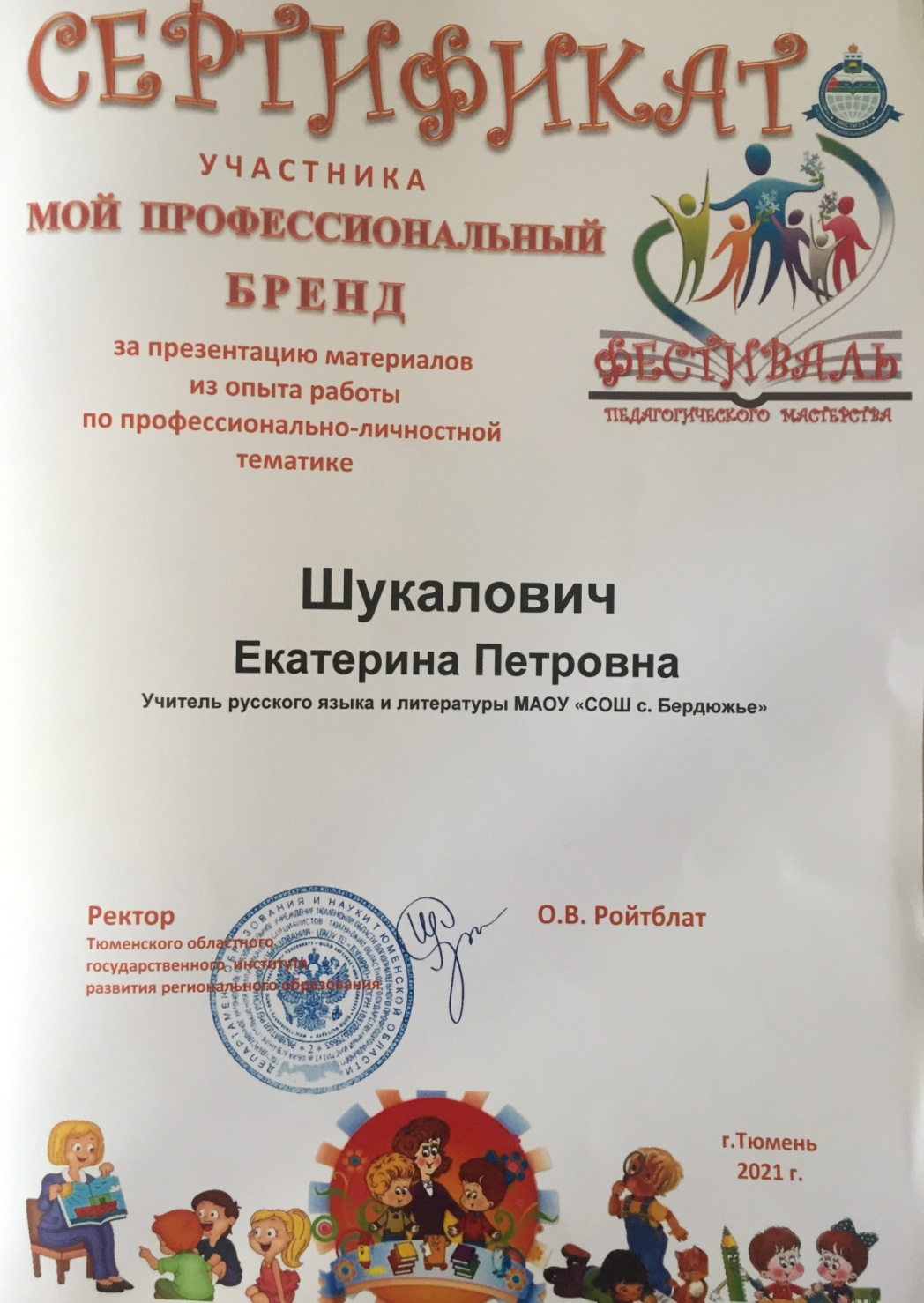 Спасибо за внимание!